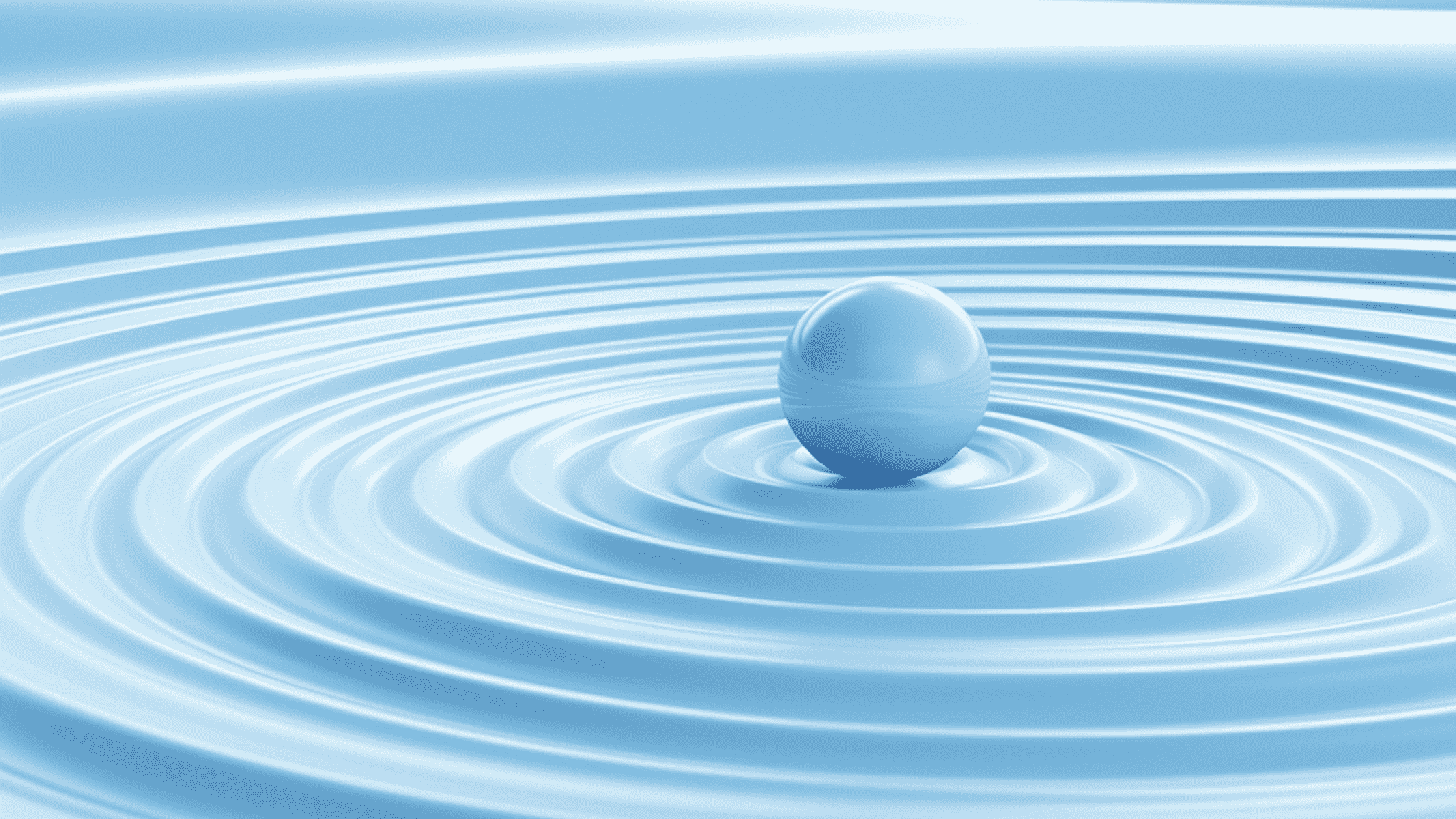 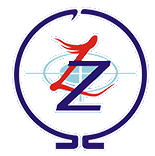 成都电子信息学校
如何成为优秀的高中班主任
成都电子信息学校：罗思艳
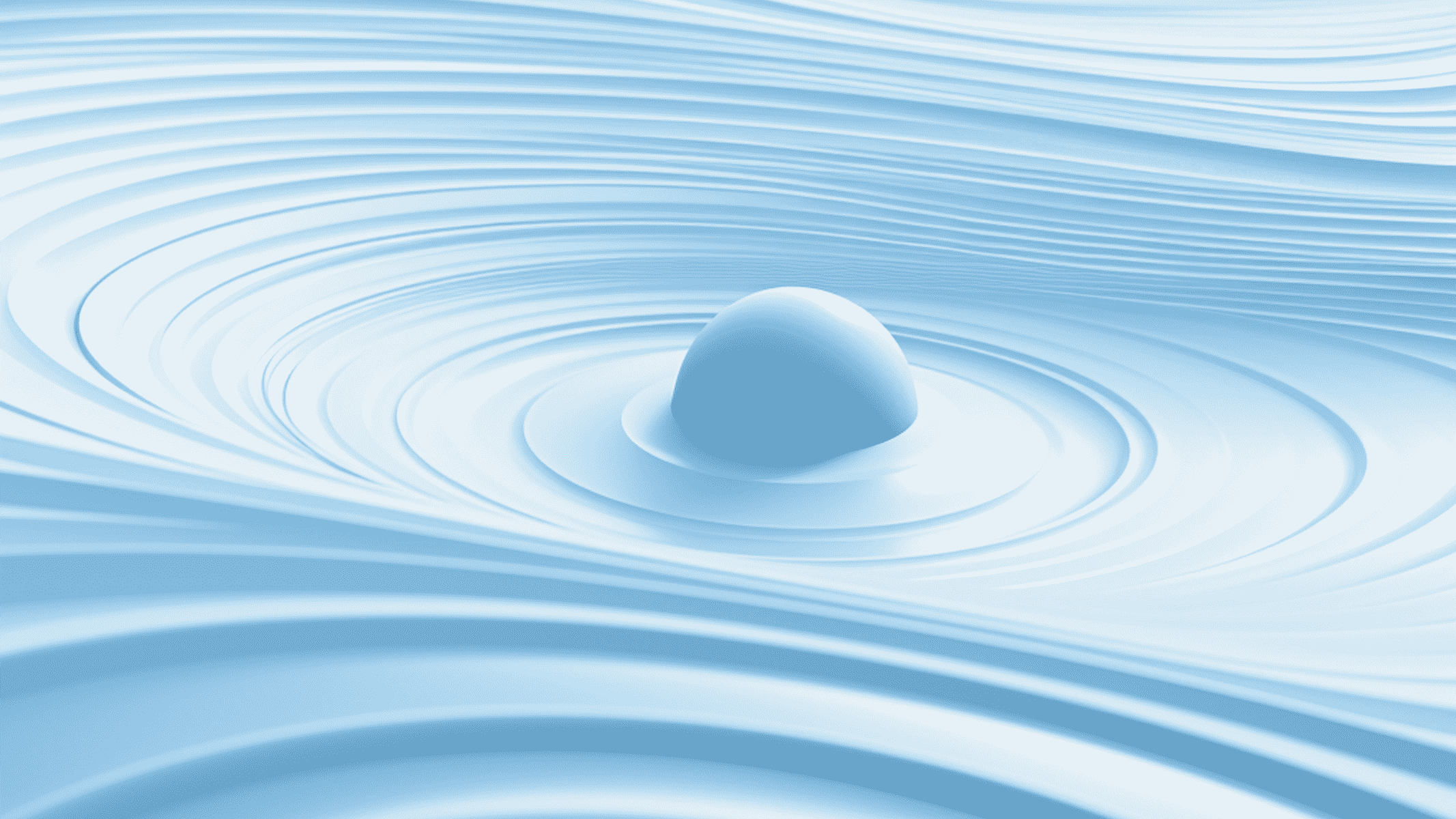 培训背景
班主任心理素质培养
班主任德育工作能力提升
管理沟通技巧培训
学生心理辅导技能培训
班级管理与建设能力提升
培训总结与展望
CATALOGUE
目录
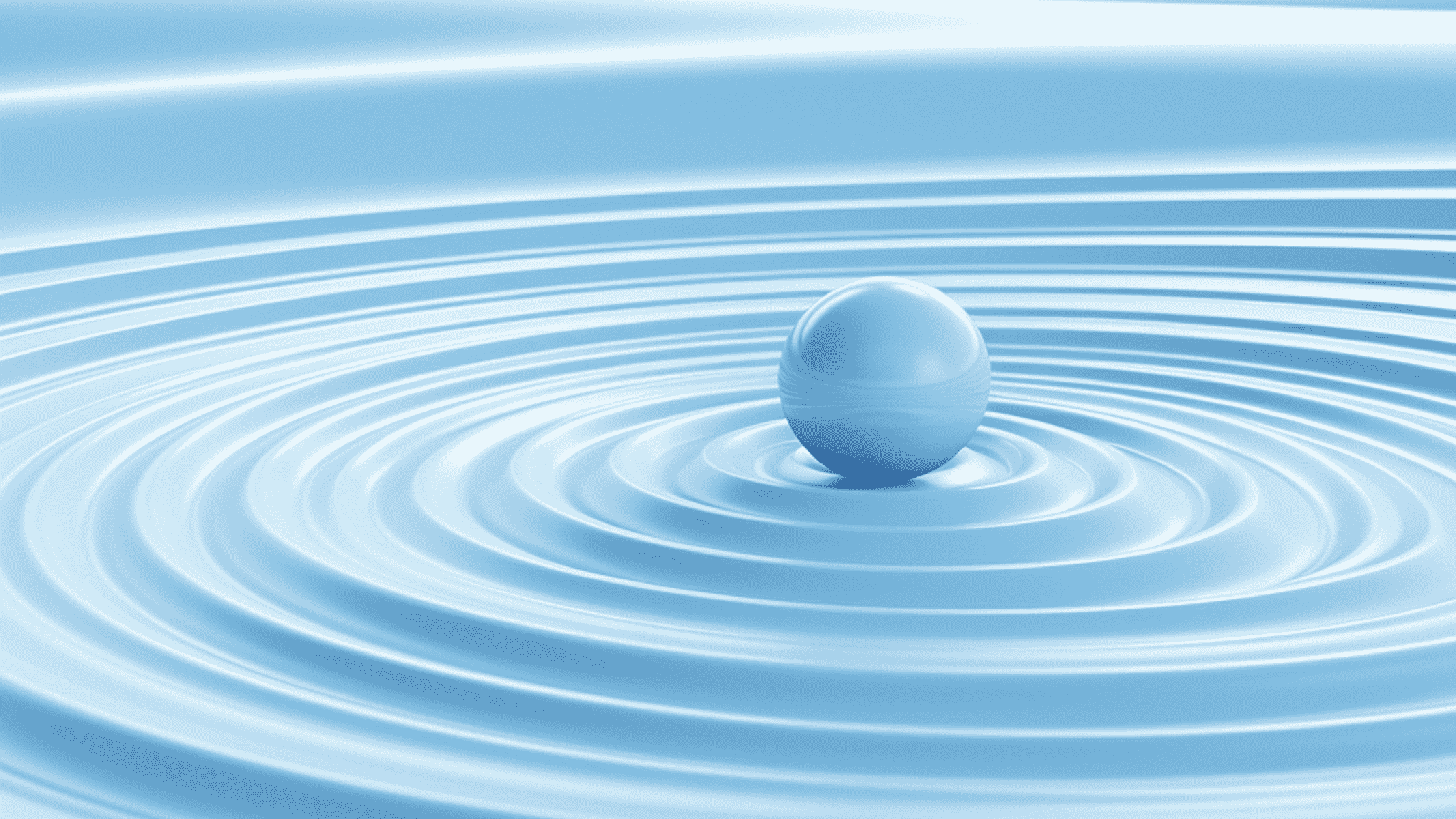 01
培训背景
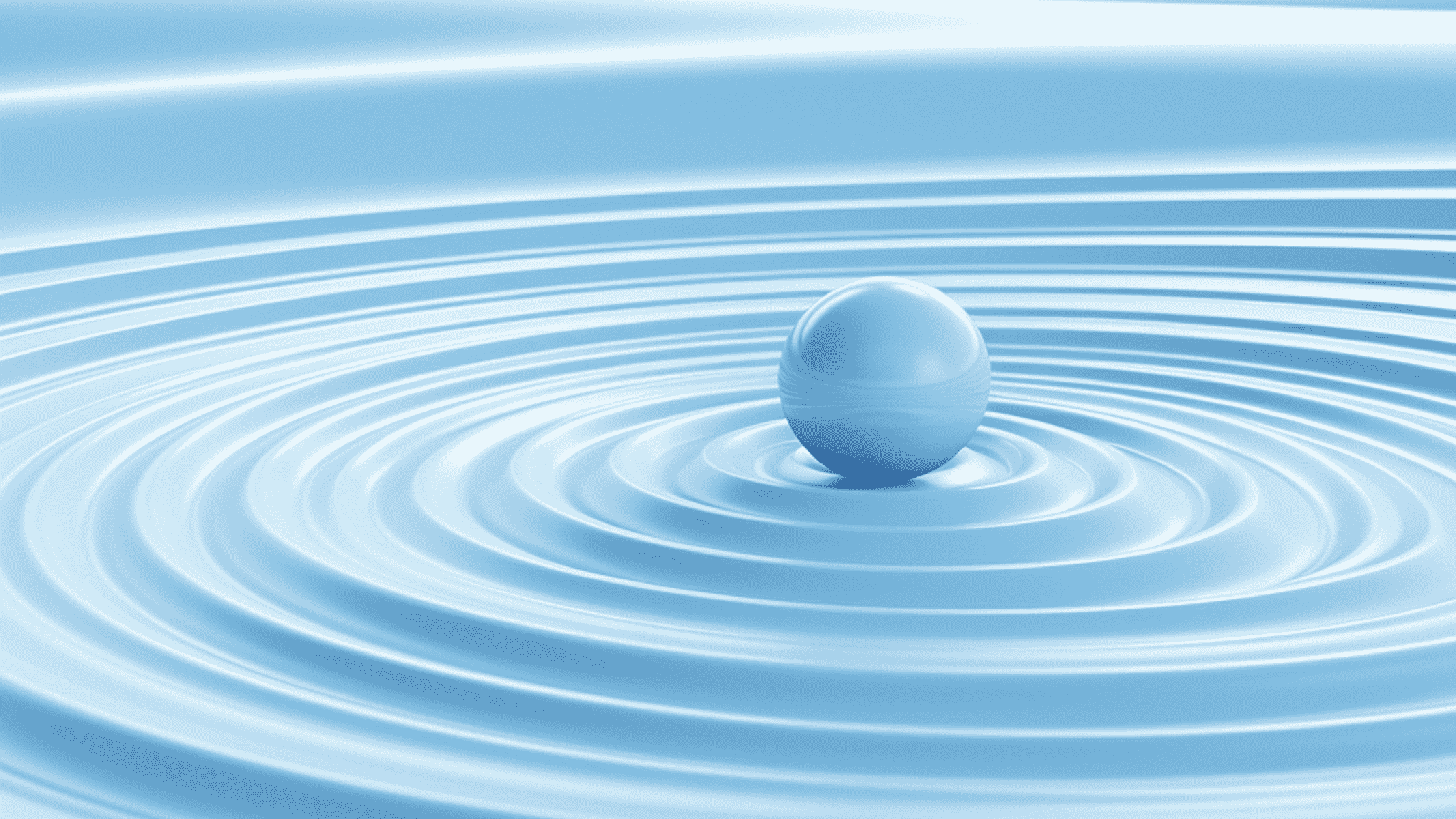 高中班主任的角色与职责
班级管理者
1
高中班主任是班级的核心管理者，负责维护班级秩序，组织班级活动，关注学生的学习和生活。
学生导师
2
高中班主任也是学生的导师，需要关注学生的学习状态和心理状况，为学生提供个性化的指导和帮助。
家校沟通桥梁
3
高中班主任还需要与家长保持密切联系，及时向家长反馈学生的学习和生活情况，同时听取家长的意见和建议。
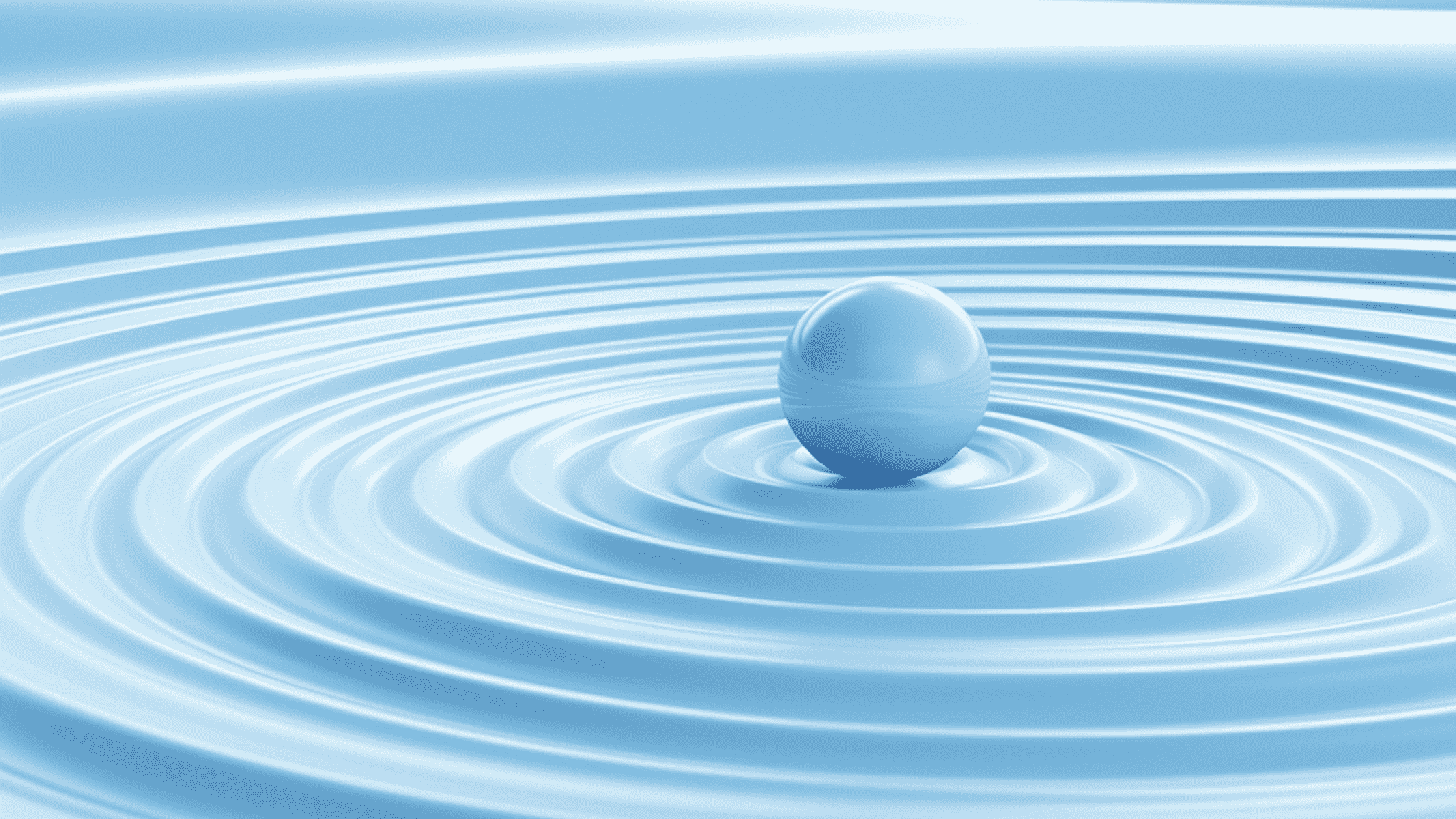 当前高中班主任队伍的现状
1
部分班主任缺乏班级管理经验和技能，需要提高自身素质和能力。
2
部分班主任缺乏对学生的关注和了解，需要加强与学生的沟通和交流。
3
部分班主任缺乏与家长的有效沟通，需要提高沟通能力和技巧。
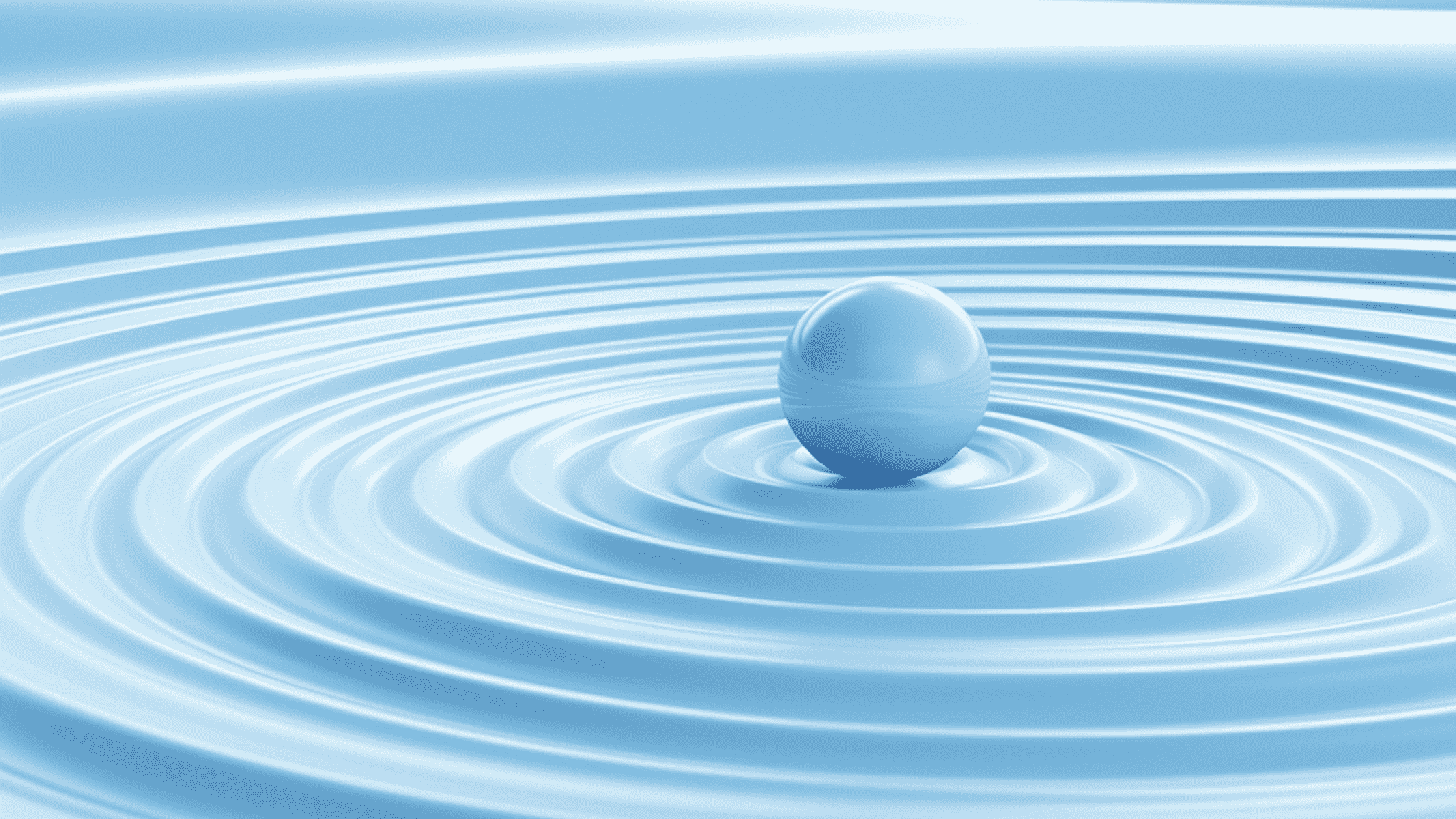 培训目标与意义
提高高中班主任队伍的整体素质和管理水平，促进班级管理工作的科学化和规范化。
01
增强高中班主任对学生的关注和了解，提高班级管理工作的针对性和有效性。
02
加强高中班主任与家长的有效沟通，提高班级管理工作的社会认可度和满意度。
03
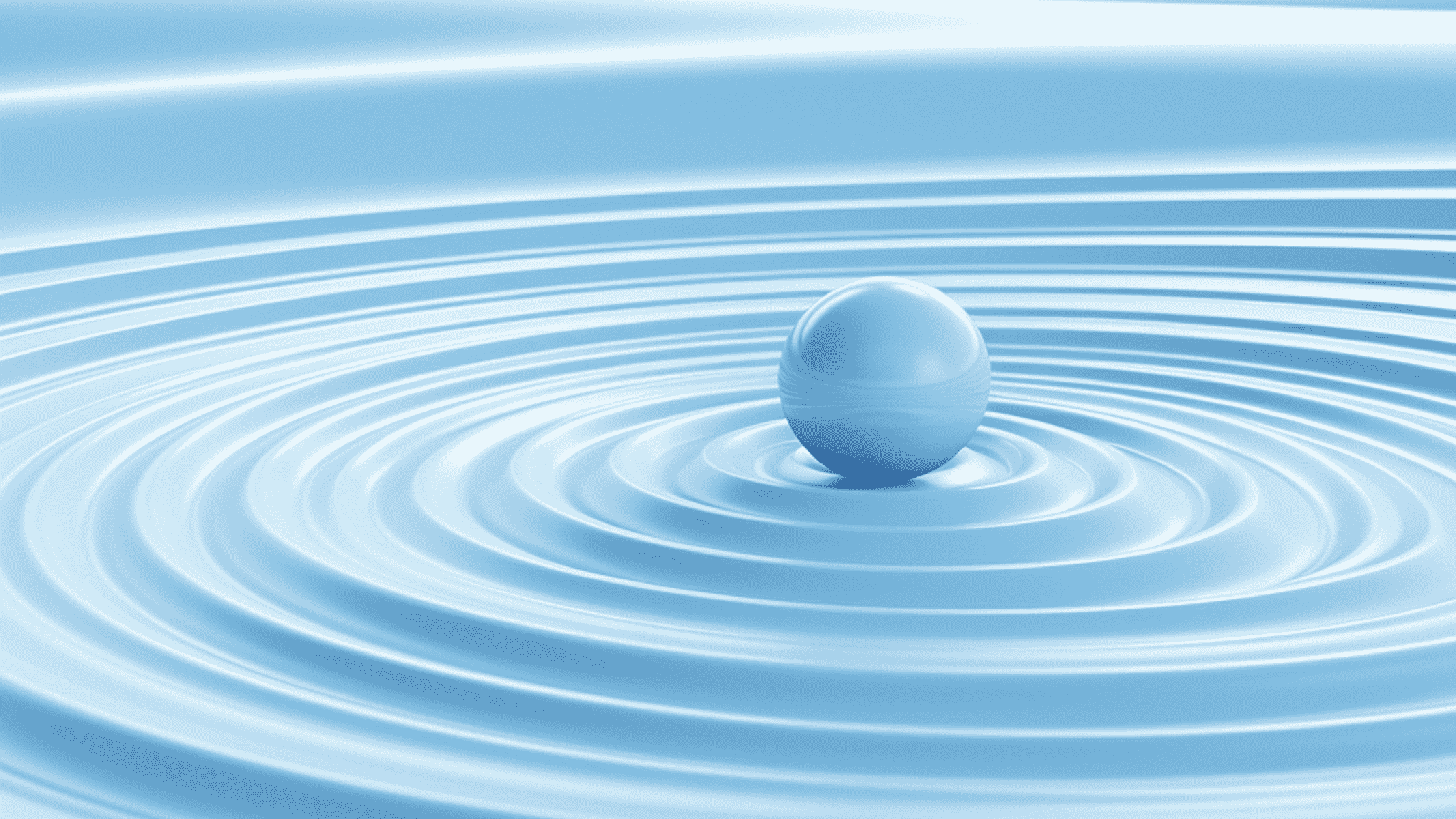 02
班主任心理素质培养
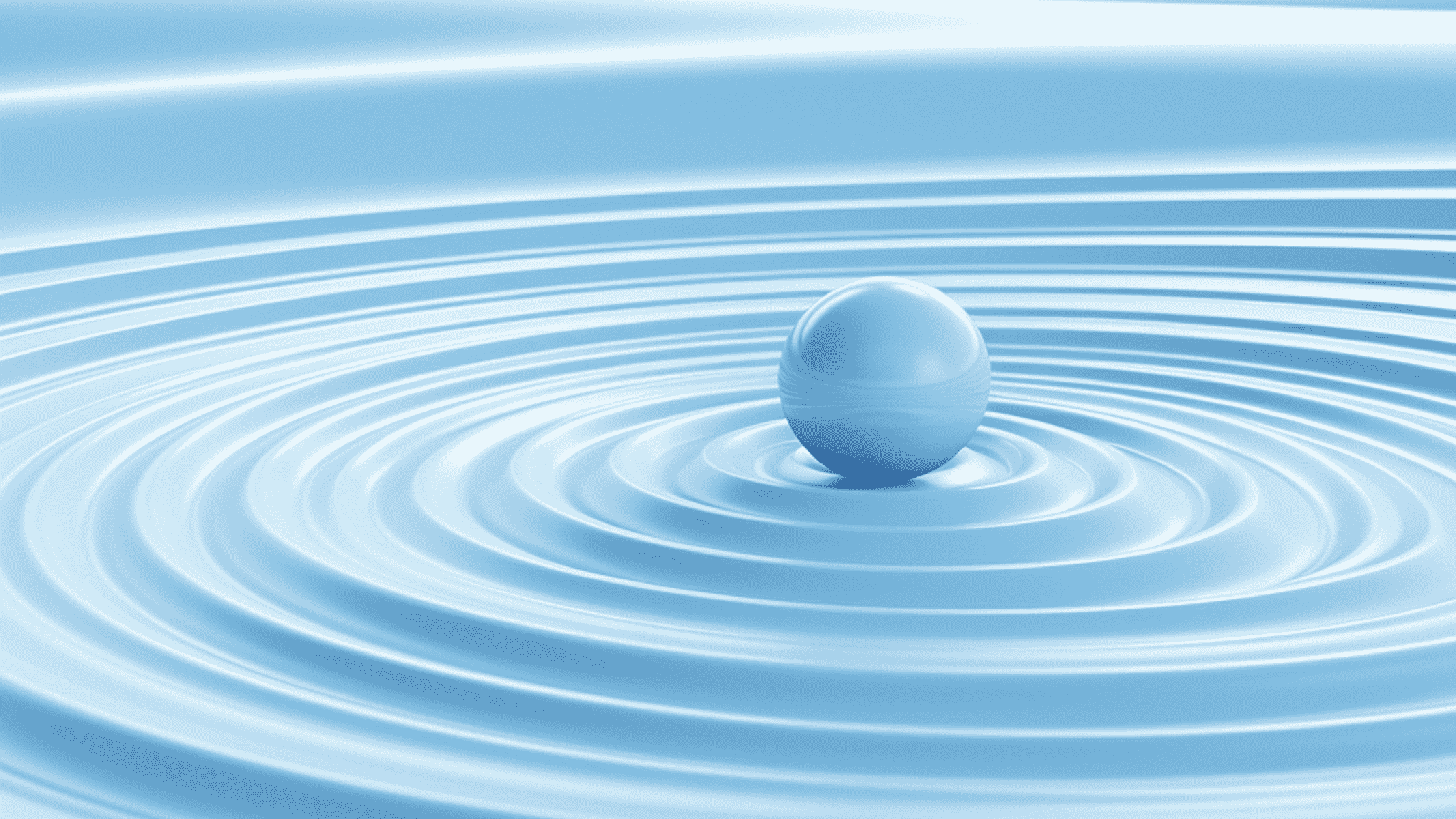 心理素质培养的意义
提升班主任自身心理健康水平
01
班主任的心理健康水平直接影响到学生的心理健康状况，提升班主任心理素质有助于减轻工作压力，提高工作效率。
增强班级管理效果
02
班主任具备良好心理素质，能够更好地应对学生问题，更有效地引导学生健康成长，提高班级管理效果。
促进学校教育质量提升
03
班主任是学校教育的重要力量，提升班主任心理素质有助于提高学校整体教育质量。
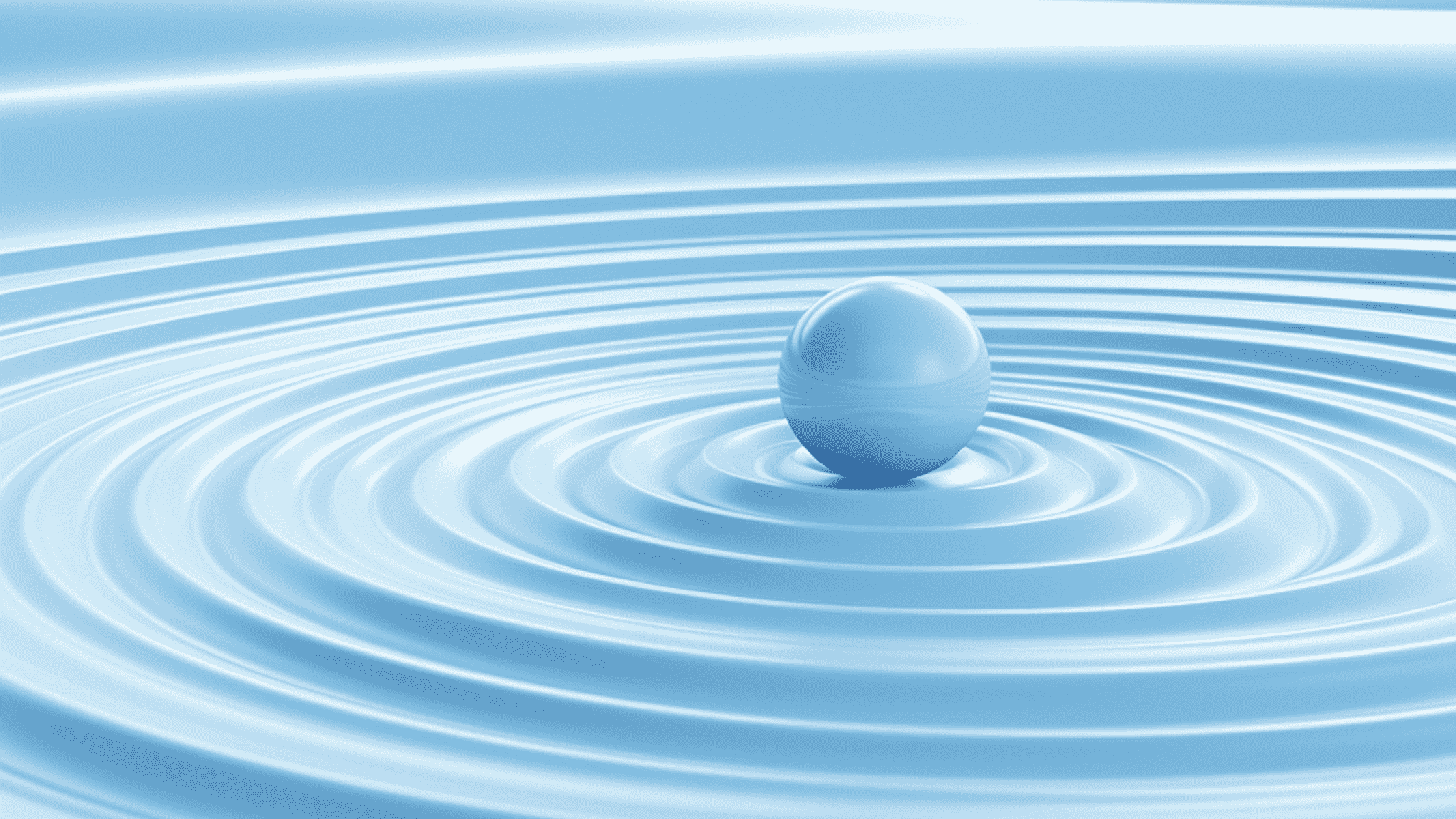 班主任应具备的心理素质
良好的自我认知
积极的心态
了解自己的个性特点、优点和不足，能够更好地进行自我调节和班级管理。
保持乐观、积极的心态，能够感染和传递给学生正能量，增强班级凝聚力和向心力。
情绪管理能力
沟通与协调能力
具备情绪管理能力，能够在面对挫折和压力时保持冷静，避免情绪失控。
善于与学生、家长、同事沟通交流，能够协调各方面资源，共同促进学生的健康成长。
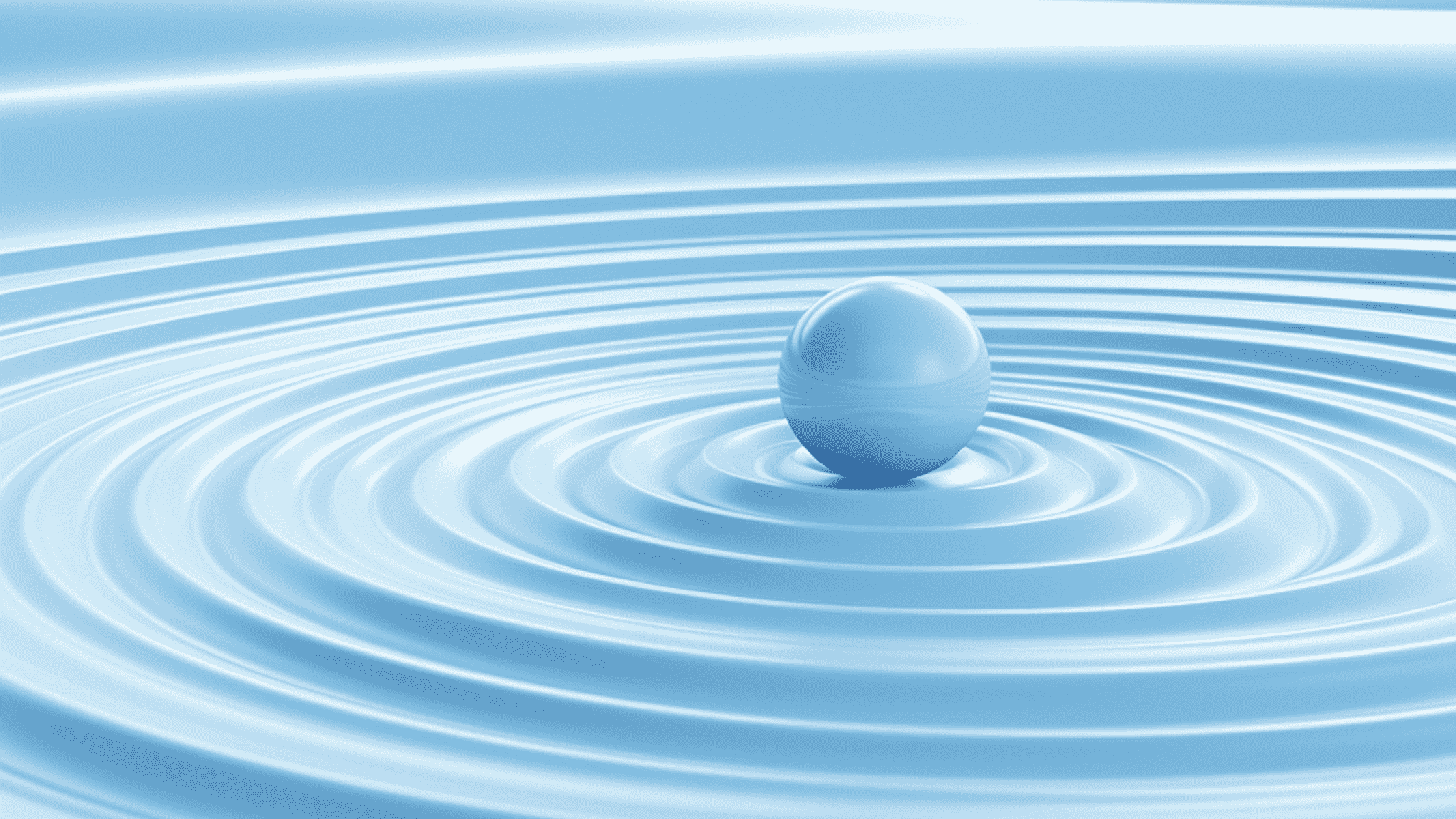 加强自我认知和自我调节能力
接受专业心理辅导与培训
班主任要了解自己的个性特点和心理需求，有意识地调整自己的心态和行为，学会自我调节。
定期参加心理辅导与培训，掌握心理学知识和技能，提高心理素质水平。
建立良好的班级管理氛围
开展多样化的班级活动
与学生建立良好的关系，加强班级凝聚力和向心力，减轻工作压力和心理负担。
通过多样化的班级活动，增强学生的集体荣誉感和团结协作意识，减轻班主任的管理难度和心理压力。
提升班主任心理素质的途径与方法
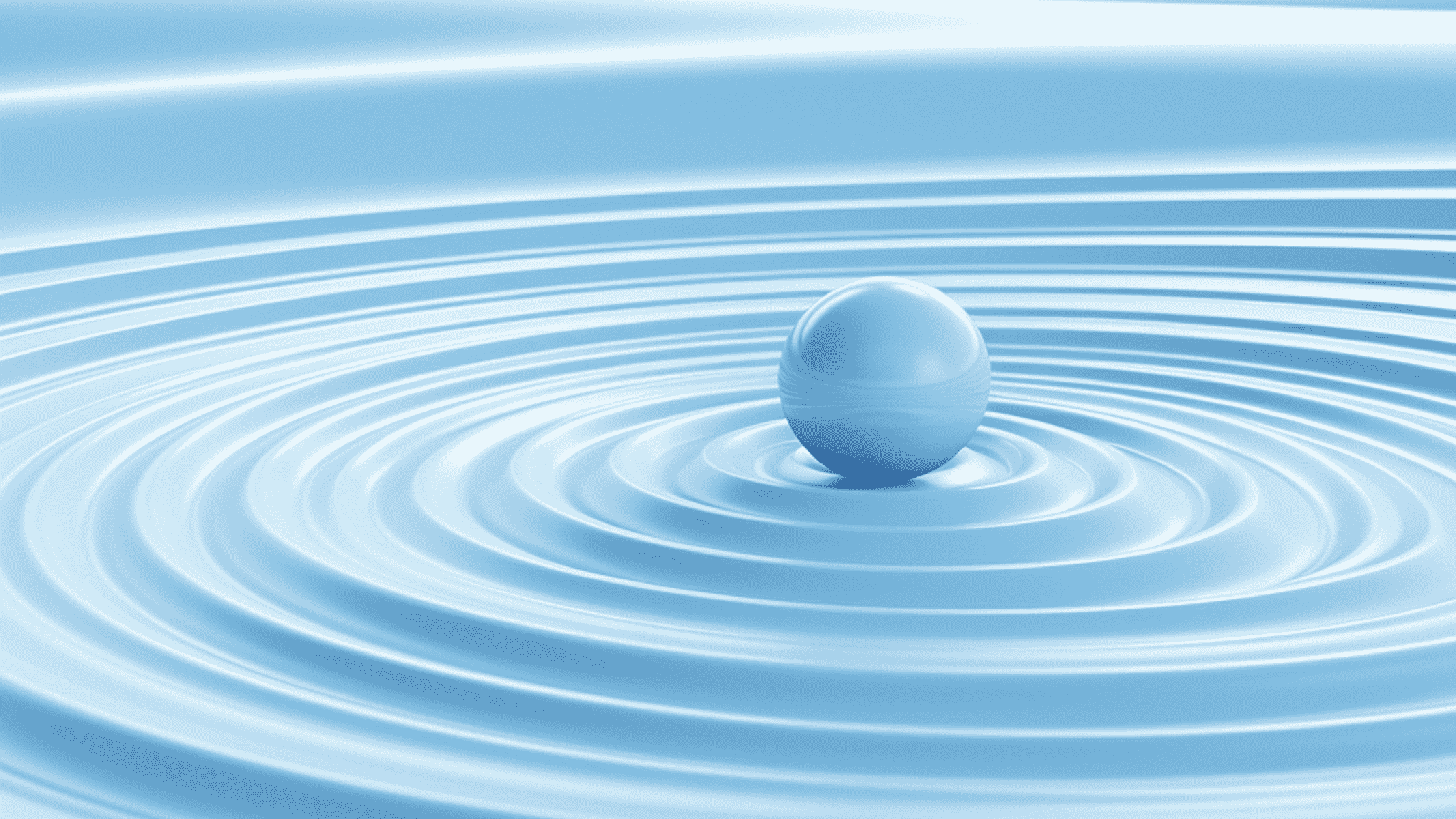 03
班主任德育工作能力提升
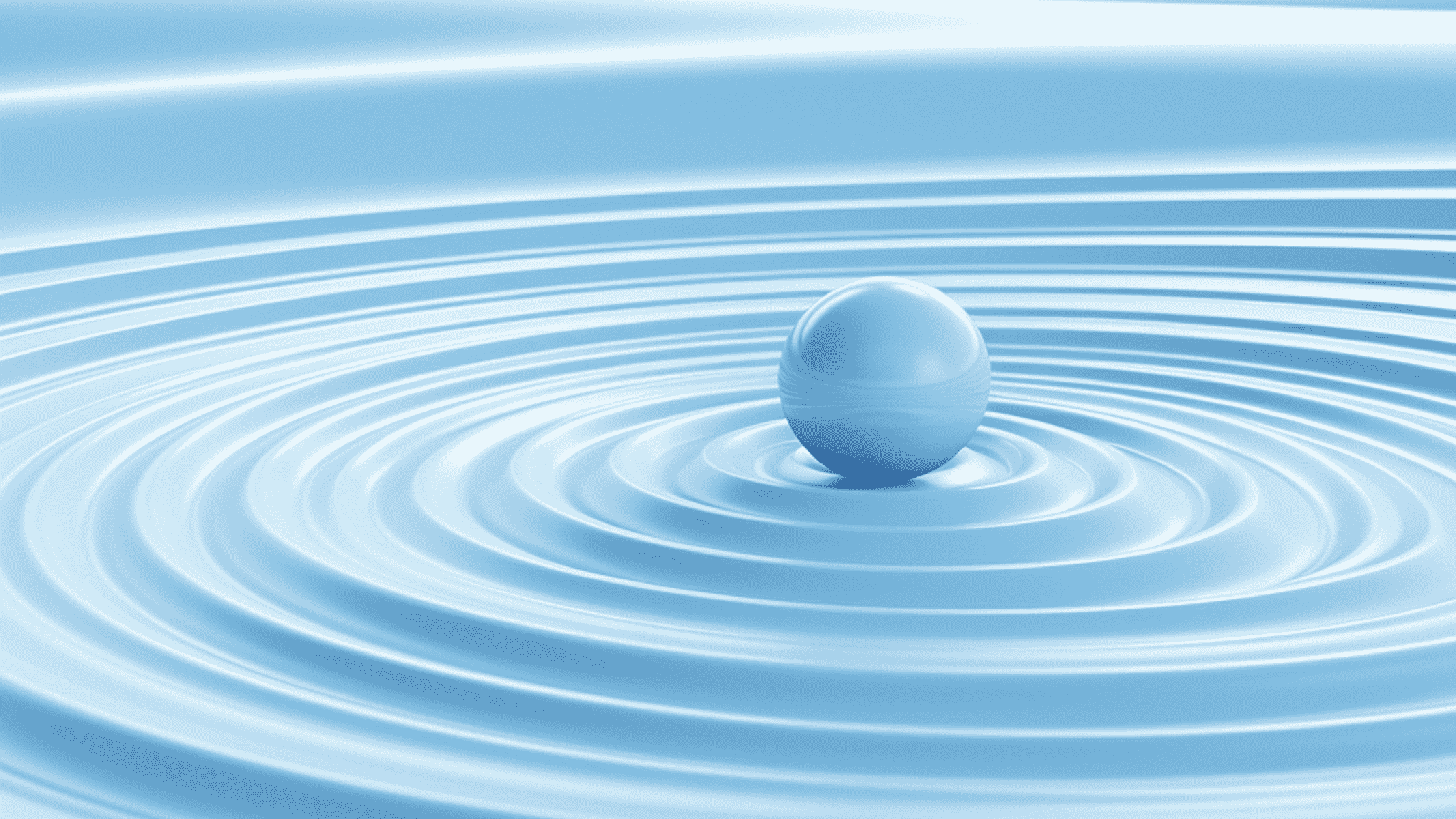 德育工作的重要性
学生健康成长
德育工作是帮助学生形成正确的价值观、人生观和世界观的重要途径，对学生健康成长至关重要。
校园文化建设
德育工作是校园文化建设的重要组成部分，有助于营造积极向上、健康和谐的校园文化氛围。
社会责任感培养
通过德育工作，班主任可以引导学生树立社会责任感，增强社会意识，提高社会参与能力。
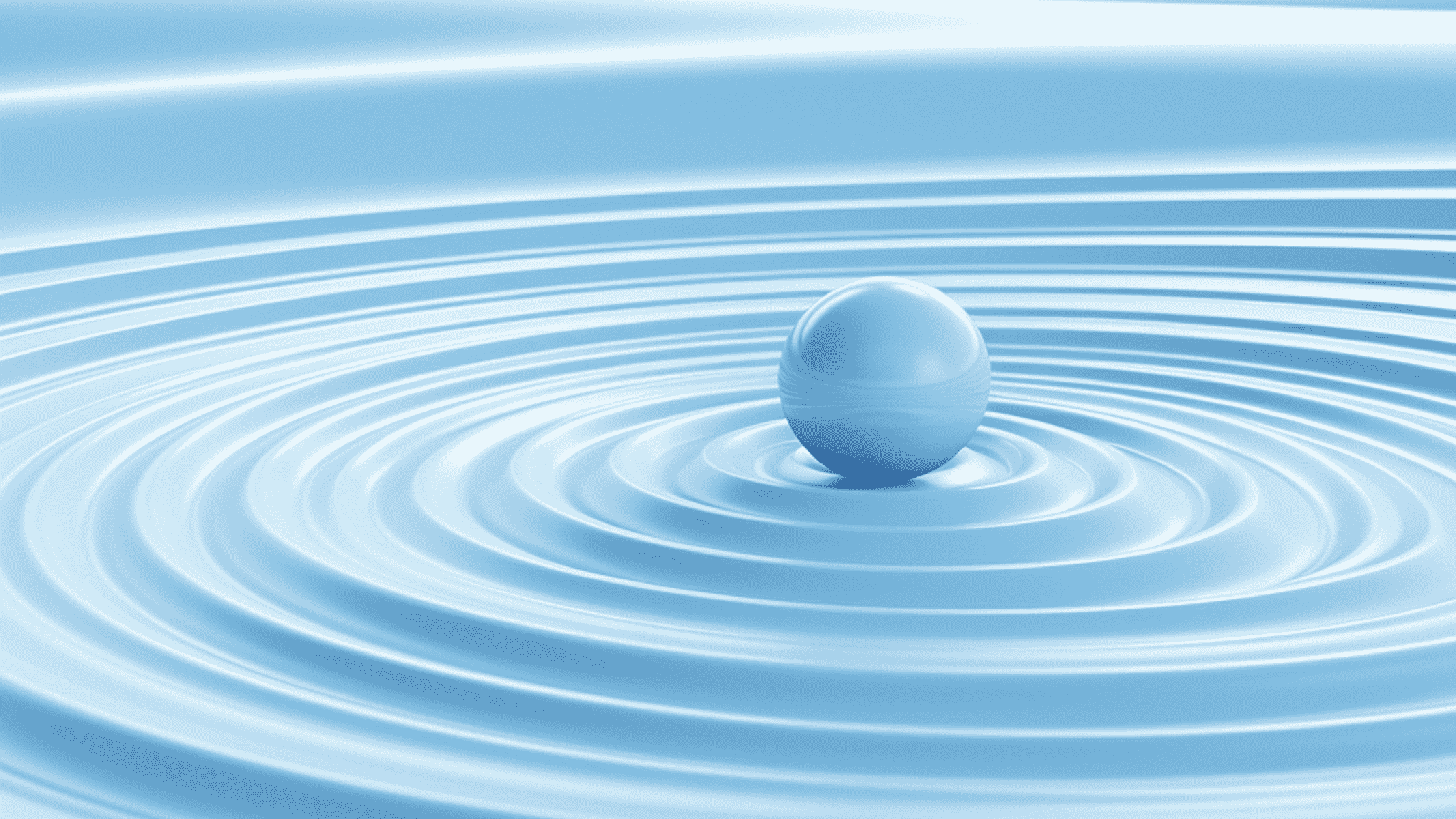 班主任德育工作现状
工作压力大
01
高中班主任工作涉及学生学习、生活和思想等方面，需要投入大量时间和精力，导致工作压力大。
工作重心偏离
02
部分班主任过分关注学生的学习成绩，而忽略了学生的思想教育和心理辅导，导致工作重心偏离。
工作方法单一
03
部分班主任在德育工作中采用的方法较为单一，缺乏创新性和针对性，效果不佳。
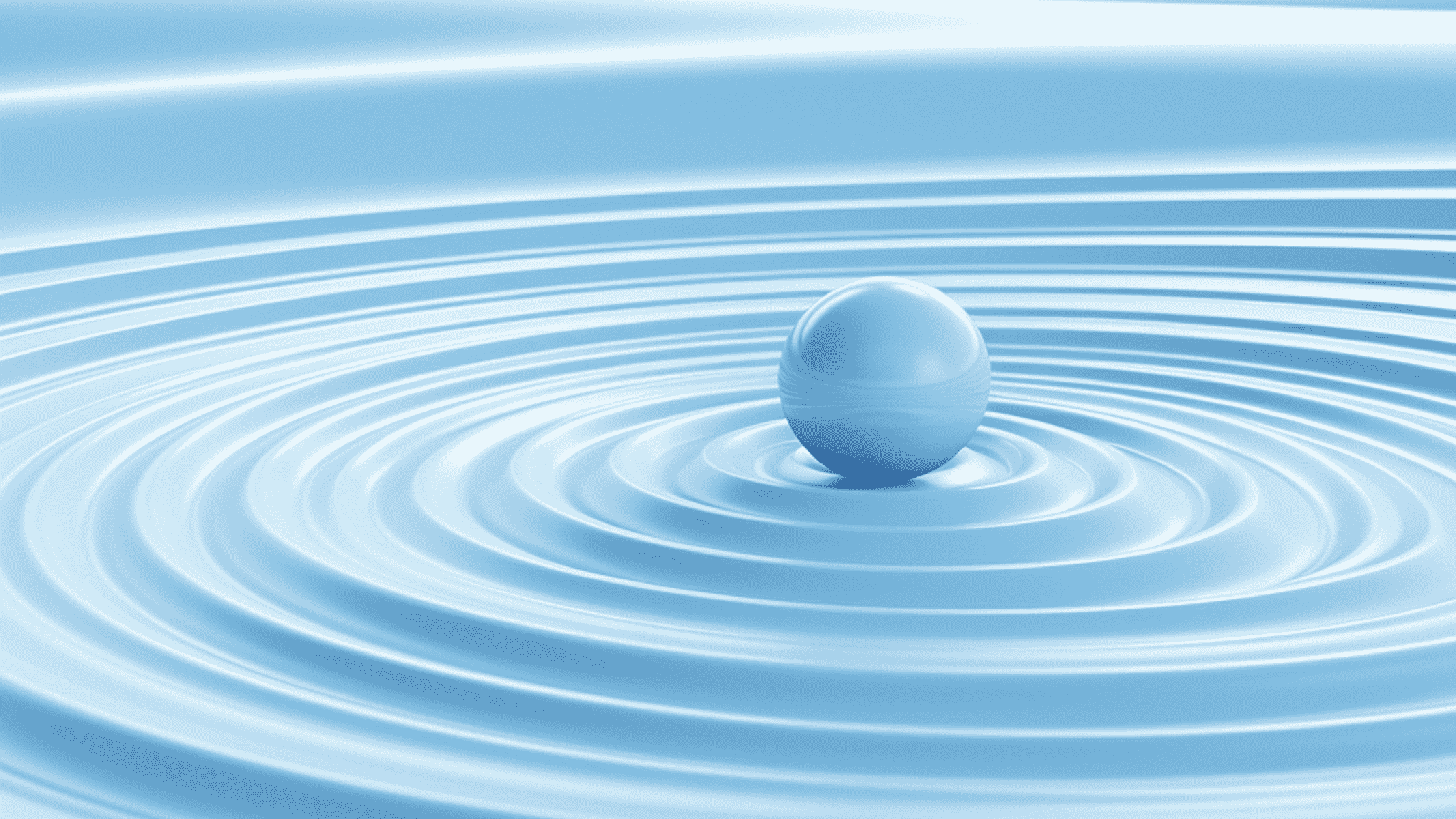 德育工作能力提升的策略与方法
加强培训
交流学习
学校应定期组织班主任进行德育工作培训，提高班主任的理论水平和实际操作能力。
班主任之间应加强交流和学习，分享德育工作的经验和做法，提高整体工作水平。
创新工作方法
落实考核评价
班主任应积极探索和创新德育工作方法，关注学生的个性化需求，增强工作的针对性和实效性。
学校应建立完善的德育工作考核评价机制，对班主任的工作进行科学评价，促进德育工作的持续改进。
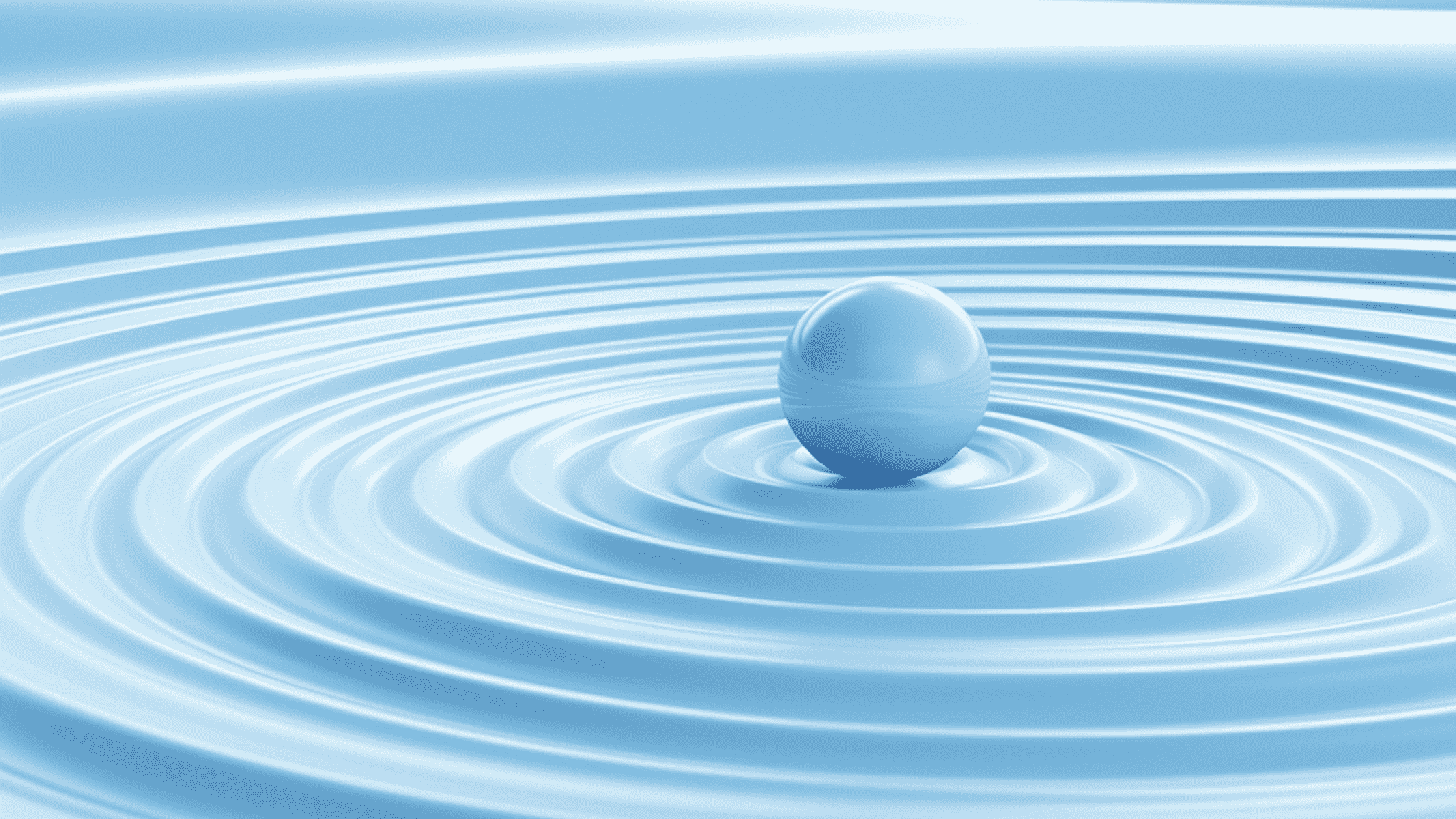 04
管理沟通技巧培训
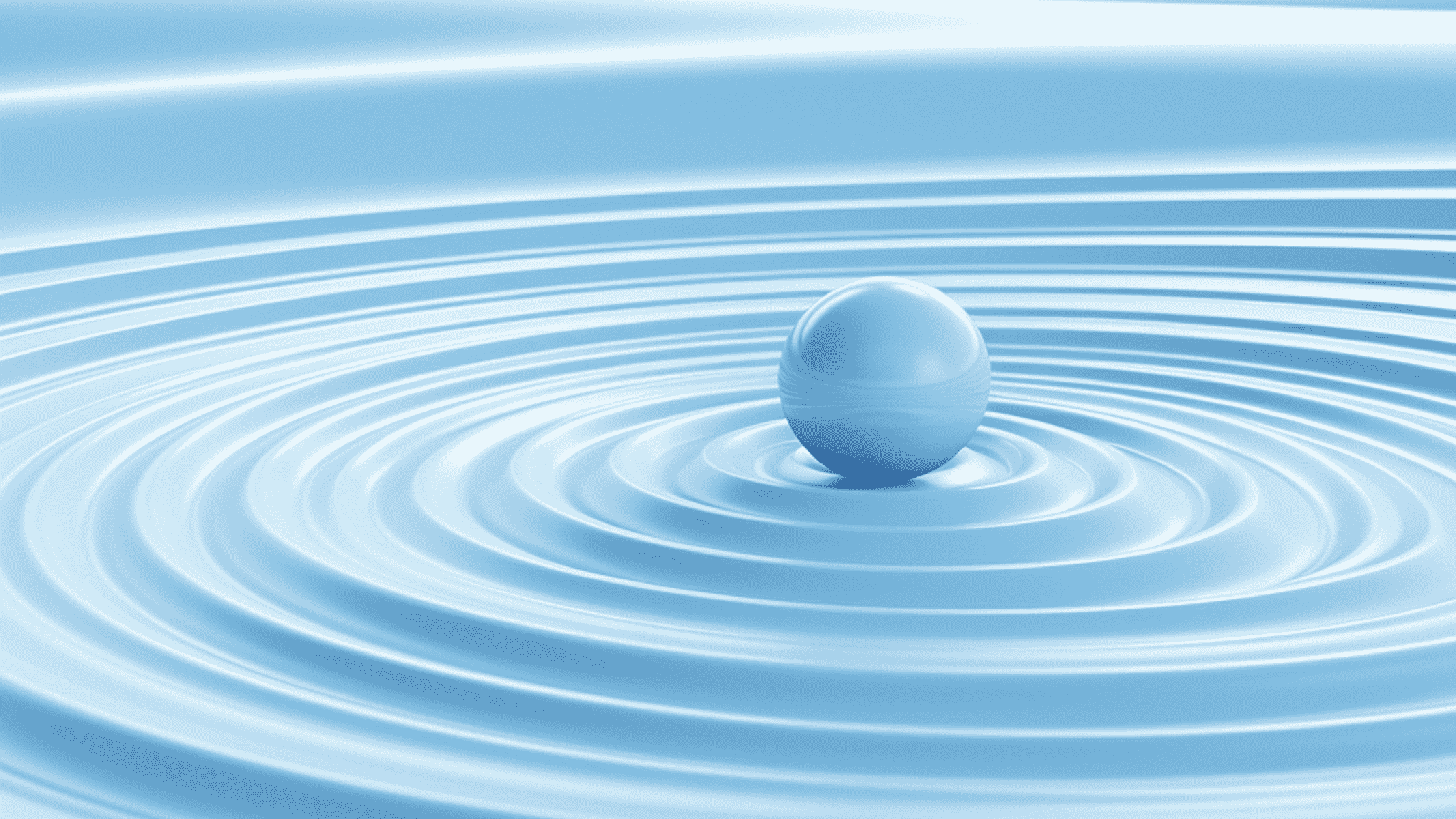 管理沟通技巧的重要性
促进班级和谐
1
良好的沟通技巧有助于班主任与学生、家长之间的有效沟通，从而促进班级内部的和谐与稳定。
提高教育效果
2
通过有效的沟通，班主任可以更好地了解学生的需求和问题，从而针对性地开展教育工作，提高教育效果。
增强班级凝聚力
3
班主任运用恰当的沟通技巧，可以增强班级内部的交流与互动，进而提高班级的凝聚力和向心力。
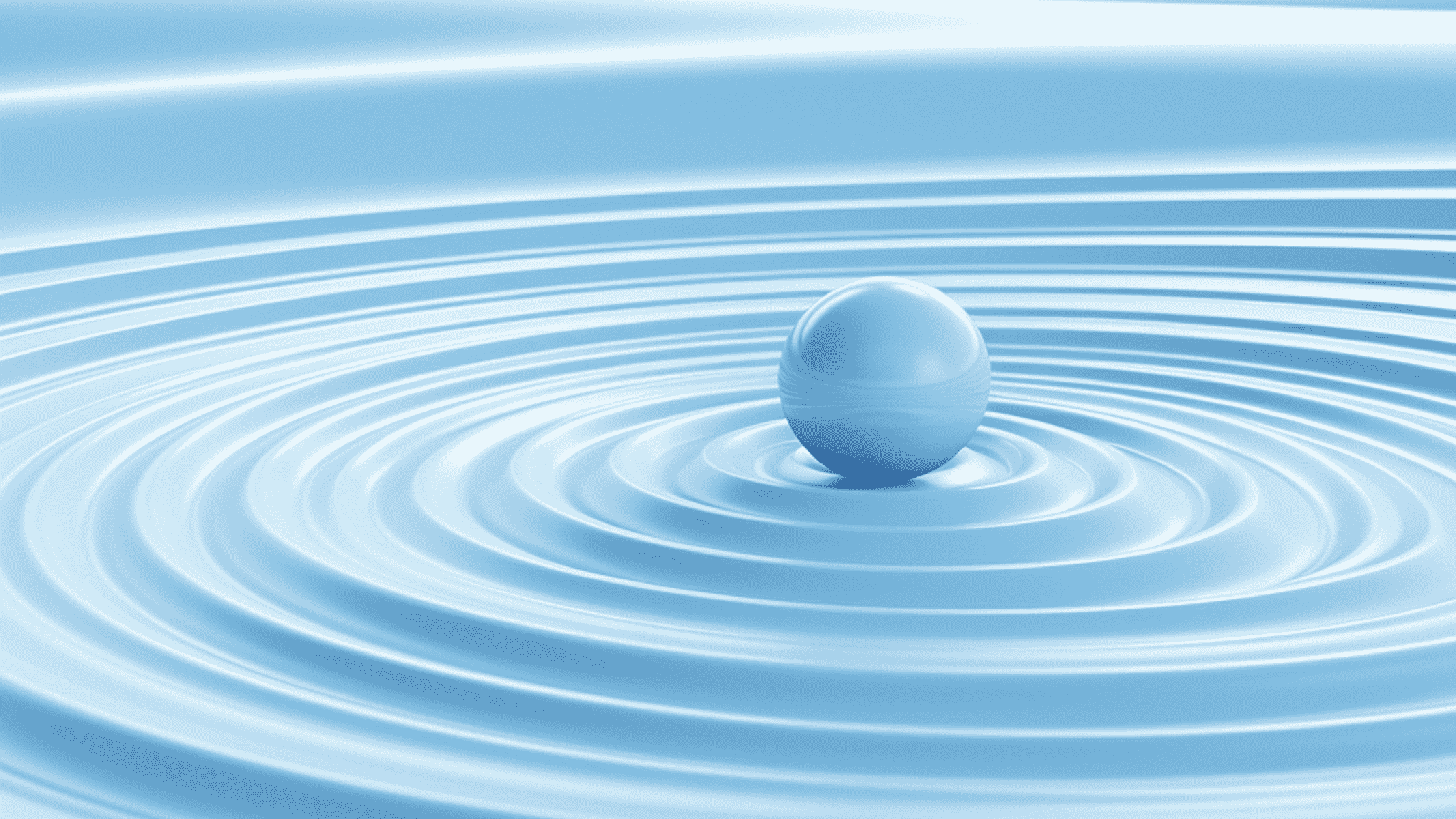 管理沟通技巧的运用
倾听与理解
表达与示范
班主任要善于倾听学生的想法和意见，充分理解学生的心理需求和问题，以便更好地帮助学生解决问题。
班主任要运用清晰、明确、具体的表达方式，使学生理解自己的意图和要求，同时也要通过良好的行为示范来影响学生。
提问与回应
观察与判断
班主任要掌握提问的艺术，引导学生思考并表达自己的想法，同时对学生的回答要及时回应，给予肯定和鼓励。
班主任要具备敏锐的观察力和判断力，及时发现学生的问题并采取有效的措施进行干预。
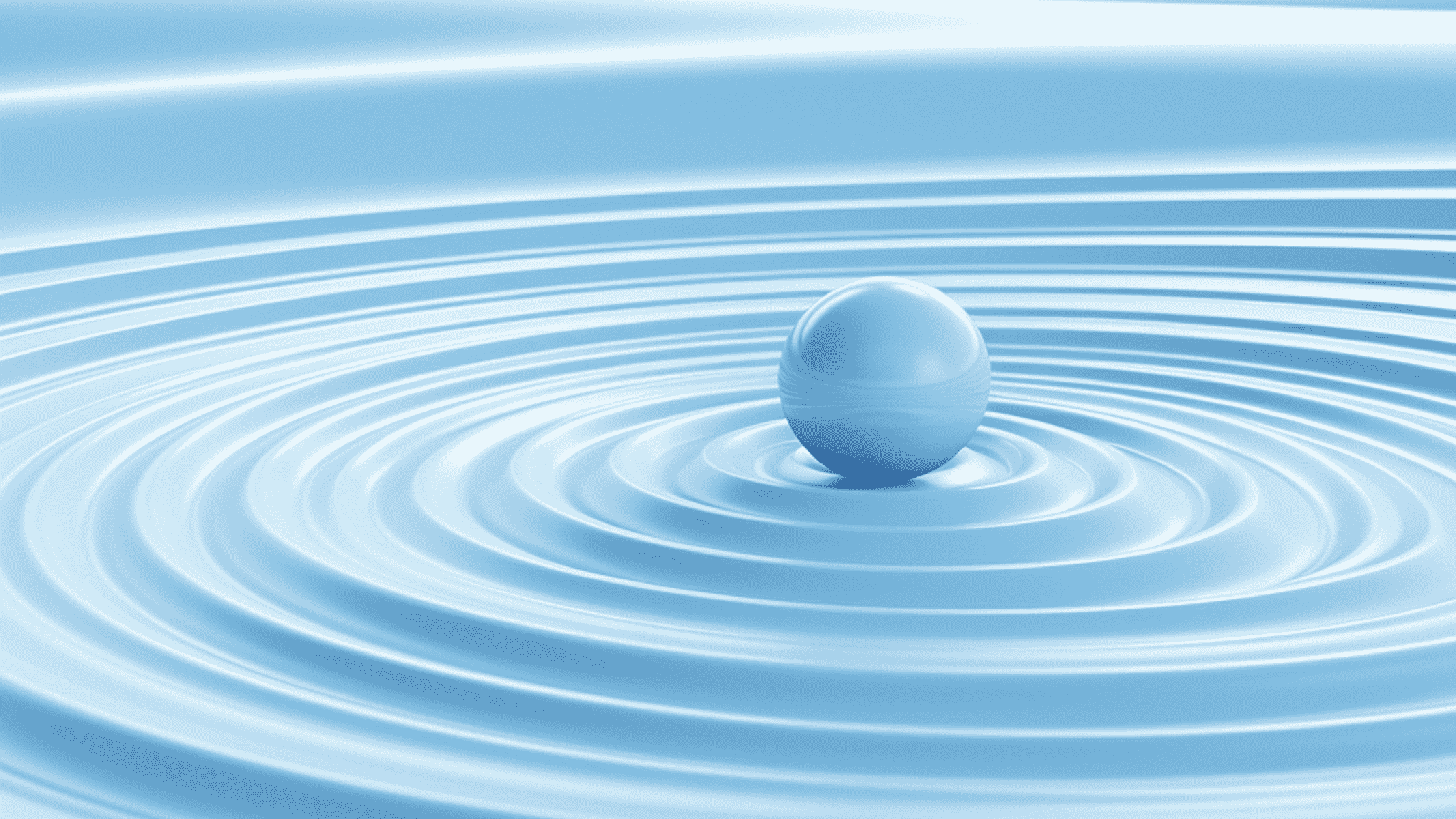 管理沟通技巧的提升方法
学习培训
自我反思
参加专业的管理沟通技巧培训课程，从理论和实践两方面提高自己的沟通技巧。
对自己的沟通过程进行反思和总结，发现自己的不足并改进。
与学生交流
阅读书籍
通过与学生的交流互动，不断提高自己的沟通技巧。
阅读相关的管理沟通书籍，获取更多的沟通技巧和方法。
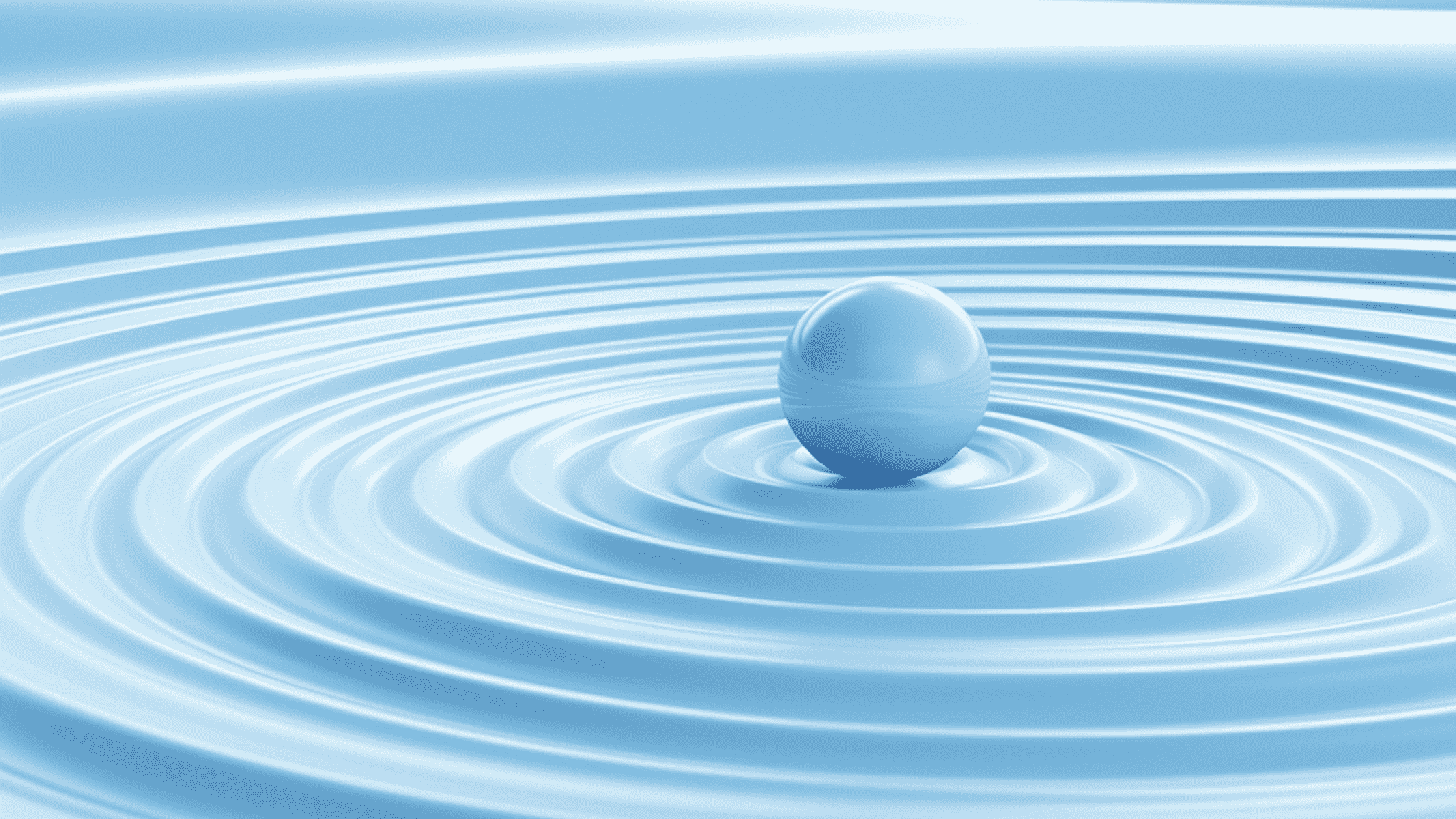 05
学生心理辅导技能培训
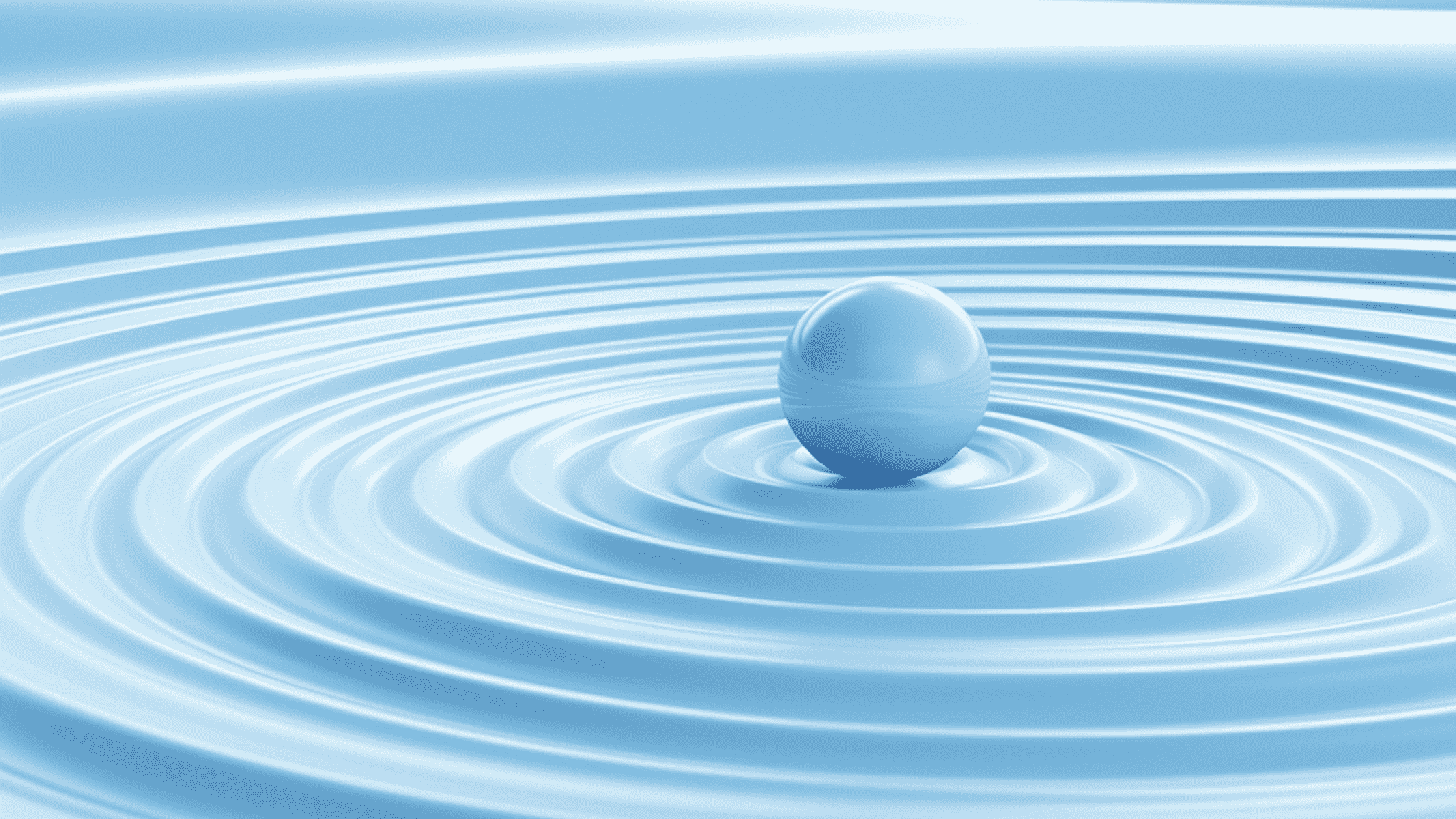 学生心理辅导的重要性
学生健康成长的需求
01
帮助学生解决心理问题，提高心理素质，有利于其全面发展和健康成长。
社会对教育的要求
02
随着社会对教育的要求不断提高，学生心理辅导成为满足社会对教育需求的重要方面。
学校教育的需要
03
学校教育需要关注学生的心理健康，通过心理辅导提高学生的自我认知和情绪管理能力。
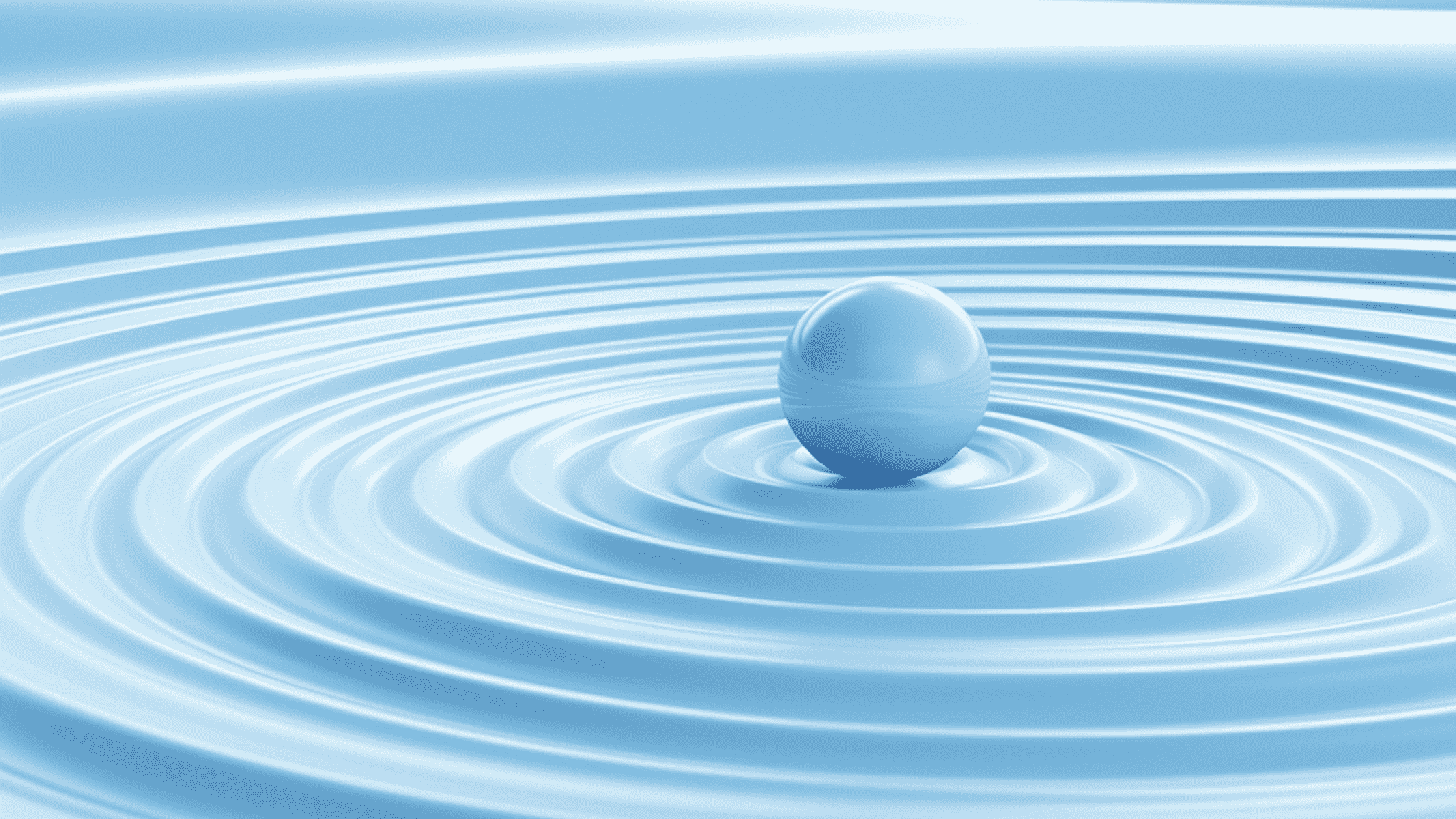 学生常见心理问题识别与应对
学业压力
人际关系
帮助学生认识并应对学业压力，合理规划学习时间和任务，调整学习心态。
针对学生的人际关系问题，提供相应的心理辅导，如沟通技巧、情绪控制等。
自我认知
情绪管理
引导学生正确认识自己，树立自信，克服自卑等不良心态。
加强学生情绪管理能力的培养，使其学会调节自己的情绪。
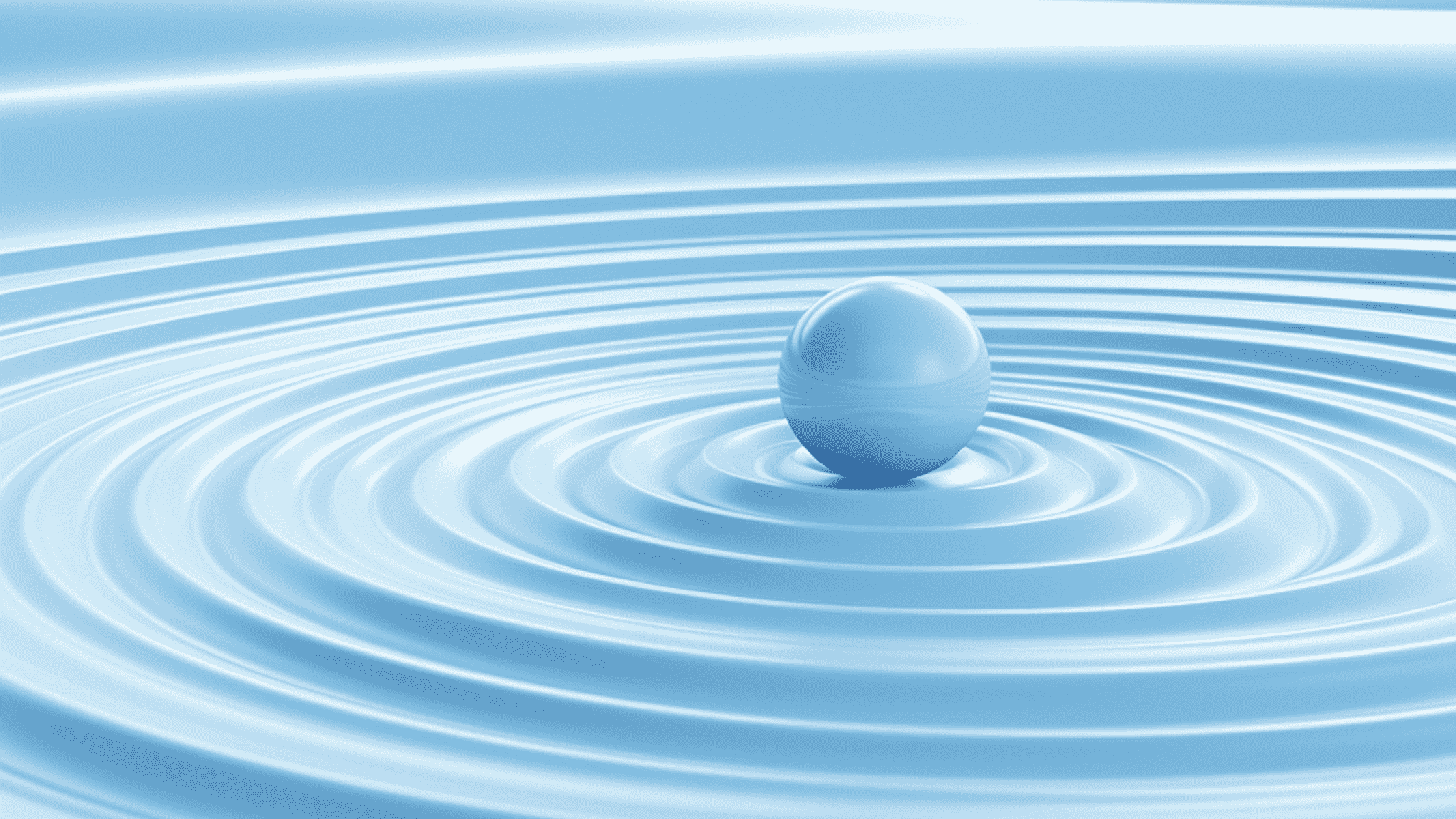 学生心理辅导技能的提升方法与途径
理论学习
案例分析
通过学习心理学相关理论，提升对学生心理问题的敏感度和判断力。
通过分析真实的案例，提高对学生心理问题的分析和应对能力。
实践操作
自我反思
通过实践操作，如组织班级活动、家访等，提升与学生沟通、协调的能力。
通过反思自己的教育实践，不断提高自身的心理辅导技能。
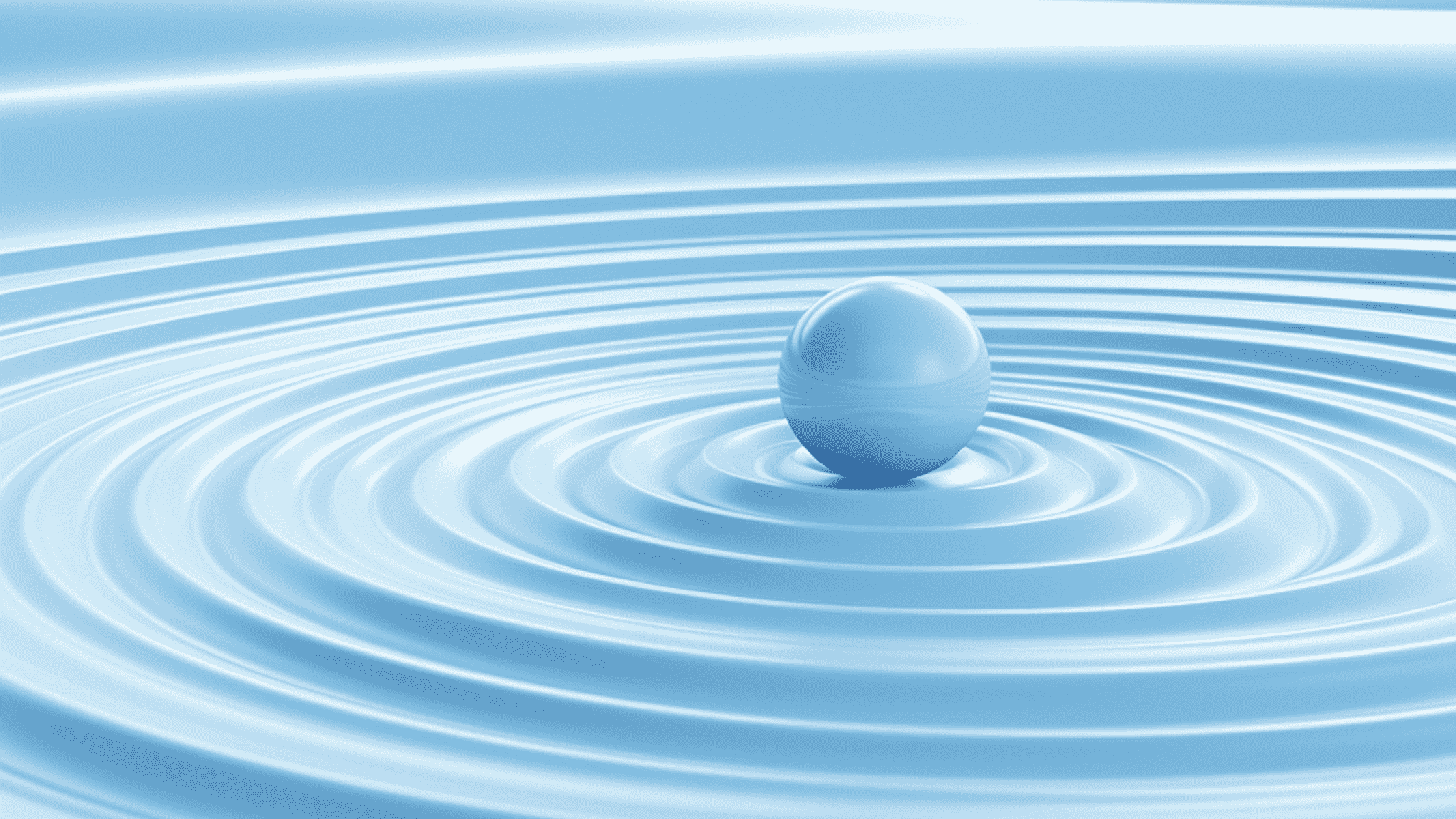 06
班级管理与建设能力提升
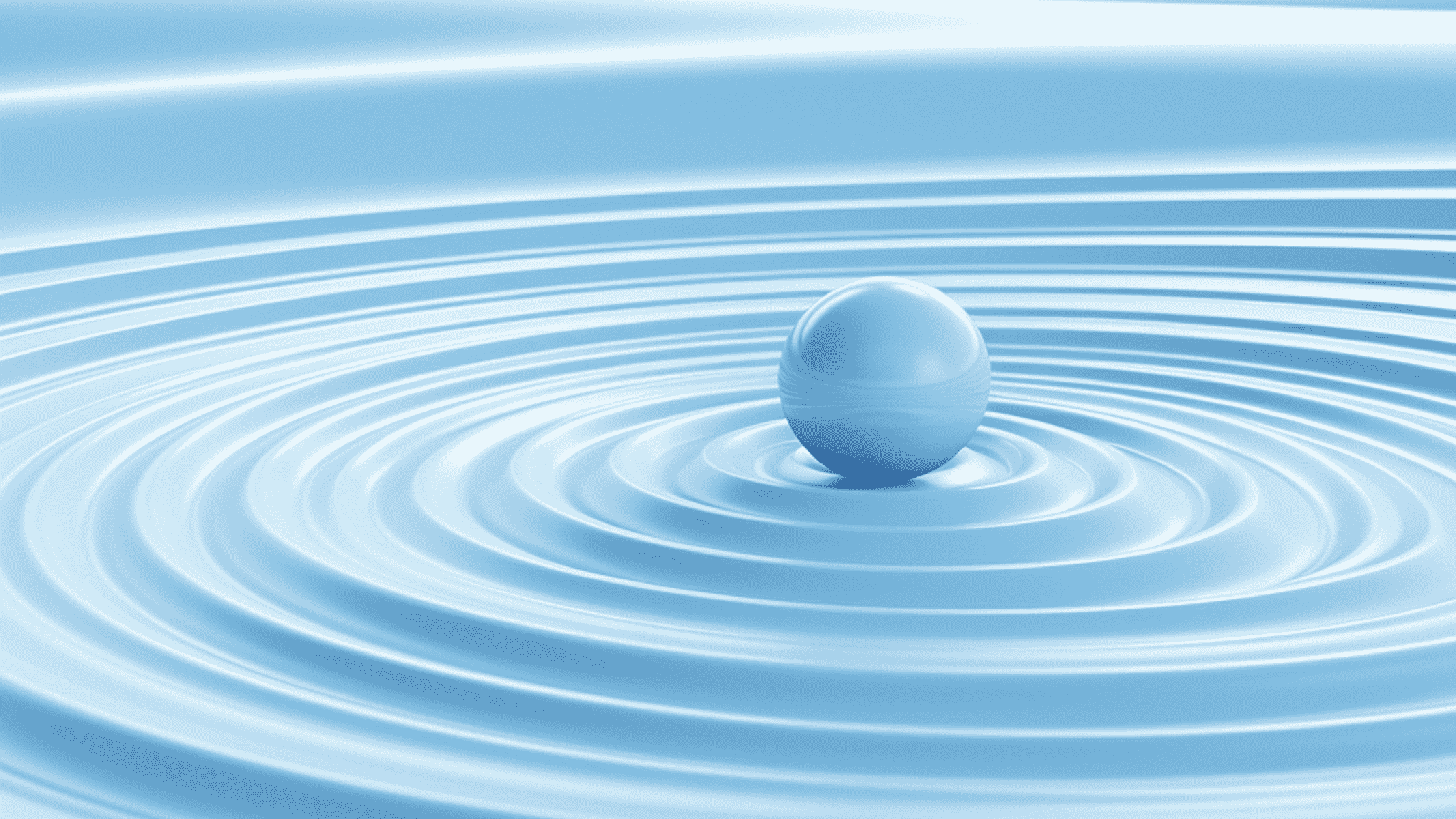 良好的班级管理与建设能够促进学生的全面发展
通过有效的班级管理与建设，能够为学生创造更加良好的学习和生活环境，提高学生的综合素质和能力。
有助于提高学生的学习积极性和成绩
科学的班级管理与建设能够更好地激发学生的学习兴趣和动力，提高学生的学习成绩和效果。
有助于维护班级秩序和安全稳定
班级管理与建设能够为班级创造一个安全、稳定、有序的学习和生活的环境，促进班级内部的和谐稳定。
班级管理与建设的重要性
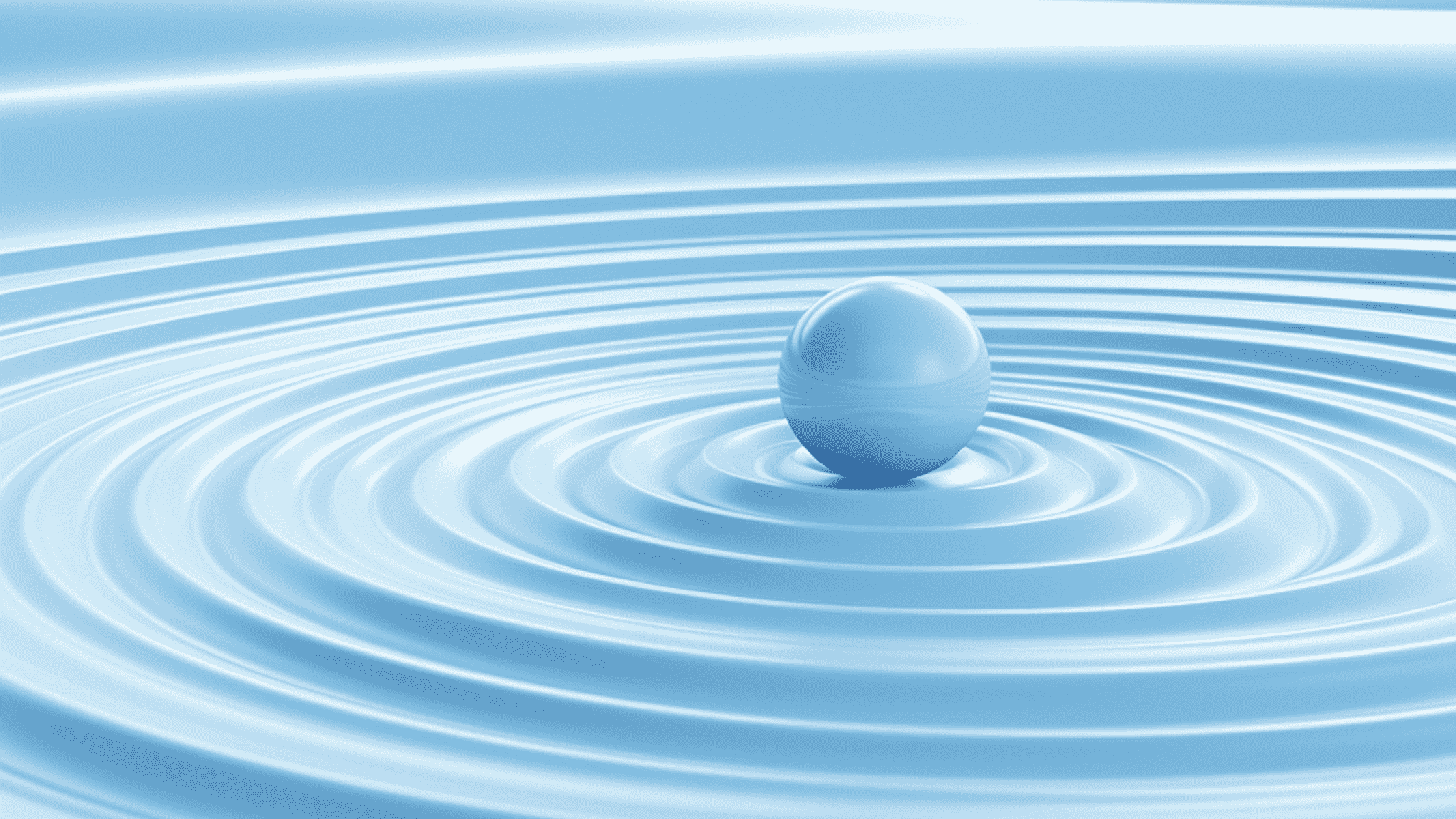 制定科学合理的班级规章制度
建立积极向上的班级文化
规章制度的制定要考虑到学生的实际情况和需求，同时要明确具体，切实可行。
班级文化是班级的灵魂，通过开展各种形式的活动，增强班级凝聚力和向心力。
充分发挥班干部的作用
加强与家长的沟通和联系
班干部是班主任的得力助手，通过制定班干部职责和选拔标准，选拔出优秀的班干部，协助班主任更好地管理班级。
定期开家长会和家访，了解学生的家庭情况和家长的需求，促进家校合作。
班级管理与建设的方法与策略
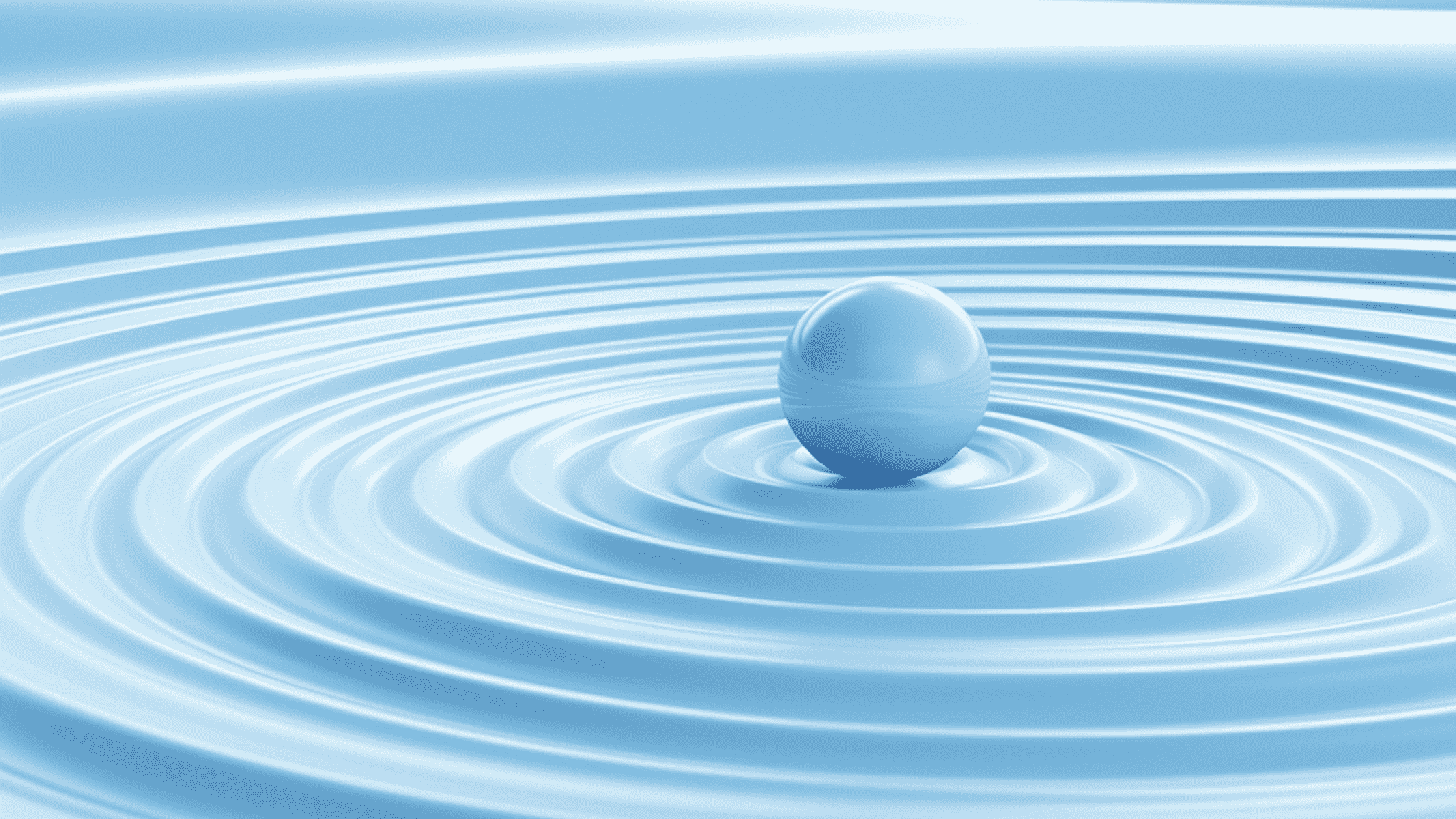 班级管理与建设的实践与思考
在实践中不断总结经验
班主任要注重自身素质的提高
加强对学生个体的关注和引导
注重班级管理与建设的创新
班主任要经常反思自己的工作，总结经验和教训，不断提高自己的班级管理与建设能力。
通过参加培训和学习，不断提高自己的教育和管理水平，更好地为学生服务。
班主任要关注每一个学生的情况和需求，针对不同的学生采取不同的管理和教育措施，促进学生的个性化发展。
班主任要根据时代的发展和学生的变化，不断创新班级管理与建设的方式和方法，以适应时代的需求和学生的需求。
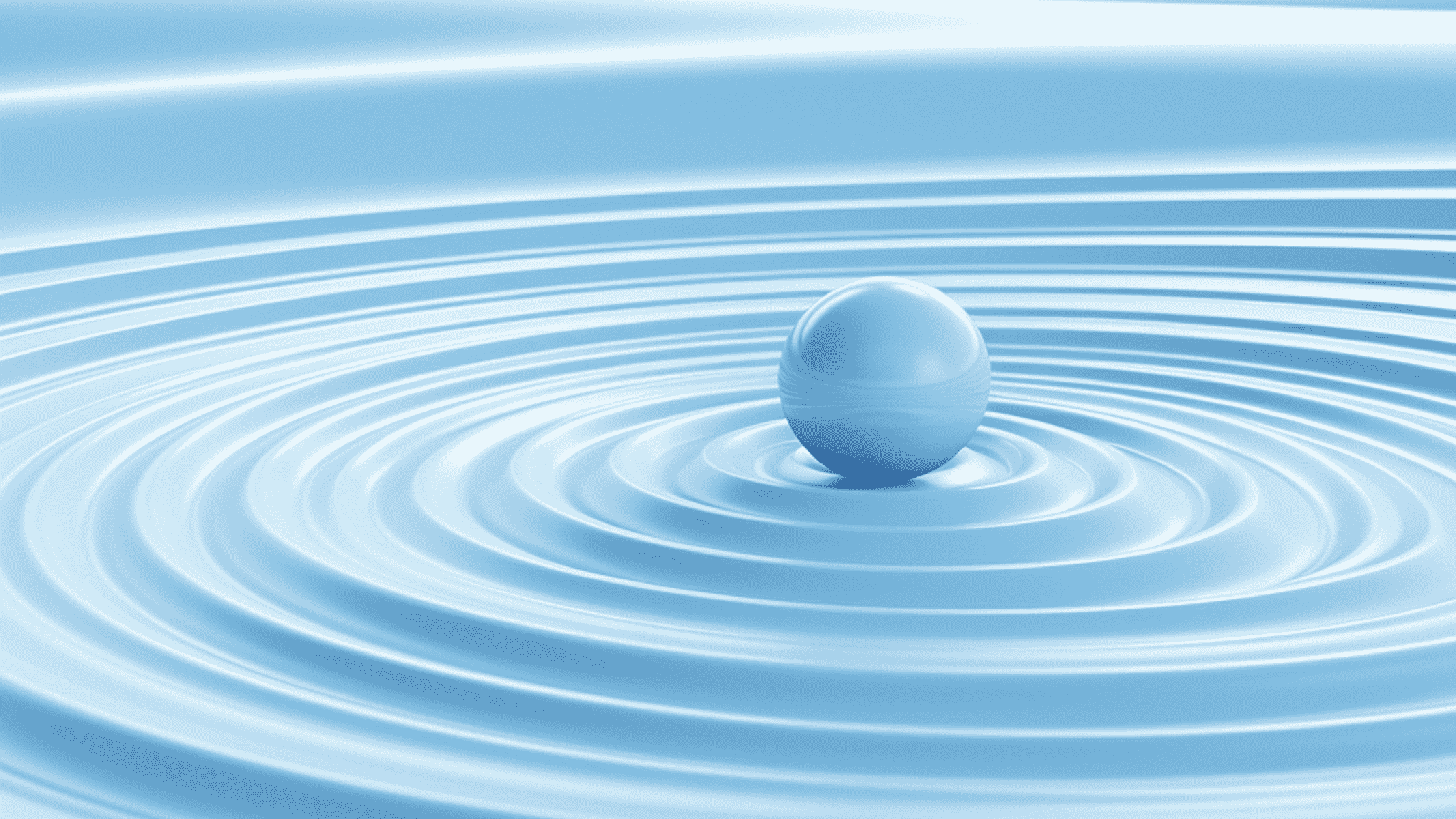 07
培训总结与展望
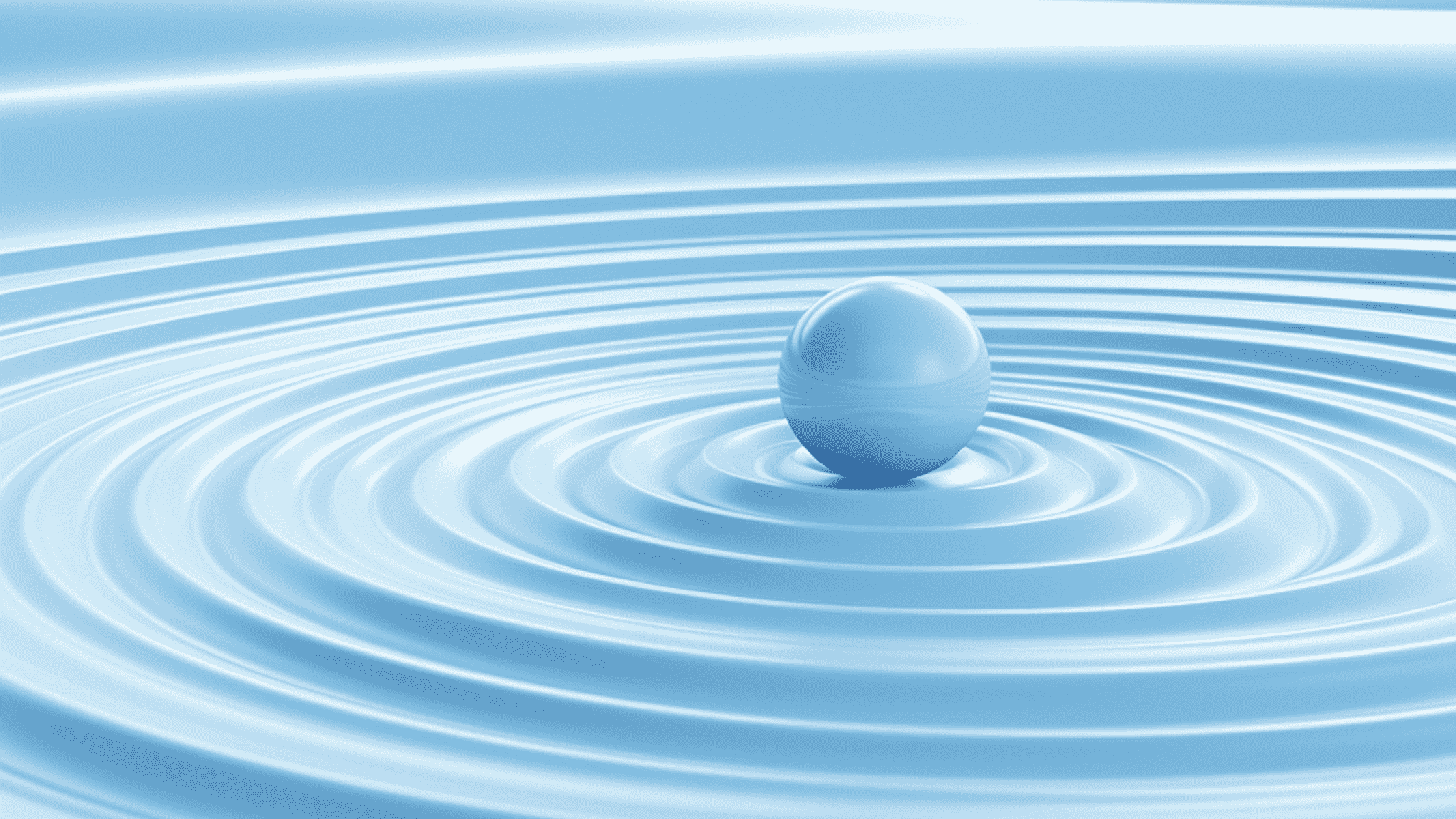 班主任的职责与角色
班级管理技巧
明确了班主任的职责和角色，以及班主任在班级管理中的重要性和作用。
分享了一些实用的班级管理技巧，如何有效地与学生、家长沟通，如何处理学生问题等。
班主任心理素质培养
教育教学改革与班主任工作
介绍了班主任心理素质培养的重要性，以及如何通过心理调适等方法缓解工作压力和提升心理素质。
讲解了教育教学改革对班主任工作的要求，以及如何适应改革趋势，提升班主任工作质量。
培训内容回顾
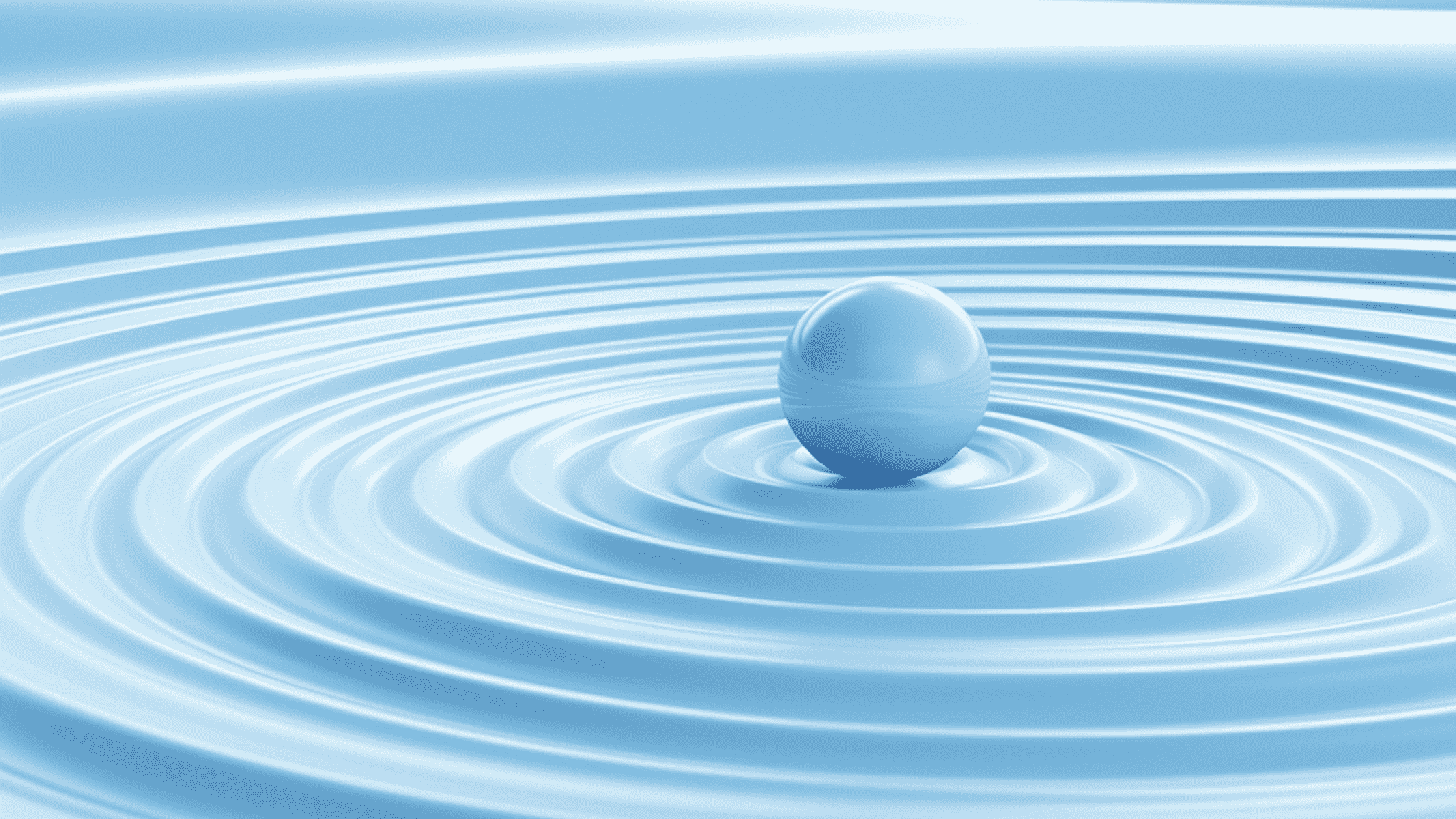 培训成果与收获
成果
学员们基本掌握了班主任的职责和角色，学会了实用的班级管理技巧和班主任心理素质培养方法。
收获
学员们对教育教学改革有了更深刻的认识，对班主任工作有了更全面的理解和把握。
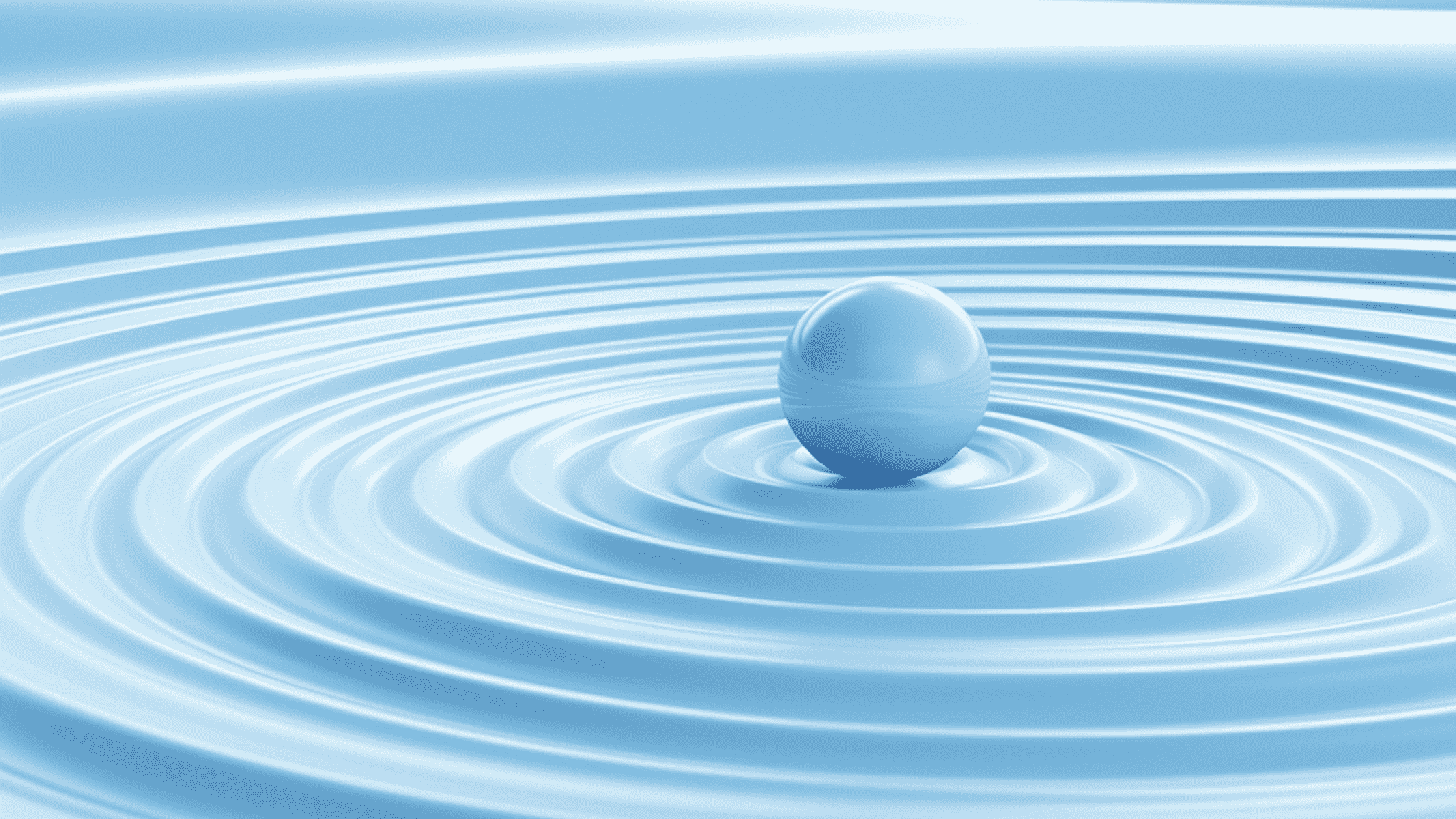 加强教育教学改革的深入培训
增加实践操作环节
针对教育教学改革趋势，加强相关培训，使班主任们能够更好地适应改革要求。
在培训中增加实践操作环节，让学员们通过实际操作掌握相关技巧和方法。
加强班主任心理素质培养的培训
加强团队合作与交流
针对班主任心理素质培养，可以进一步加强相关培训，提升班主任的心理素质和应对能力。
在培训中增加团队合作与交流环节，促进学员之间的交流与合作，增强团队合作意识。
对未来培训的展望
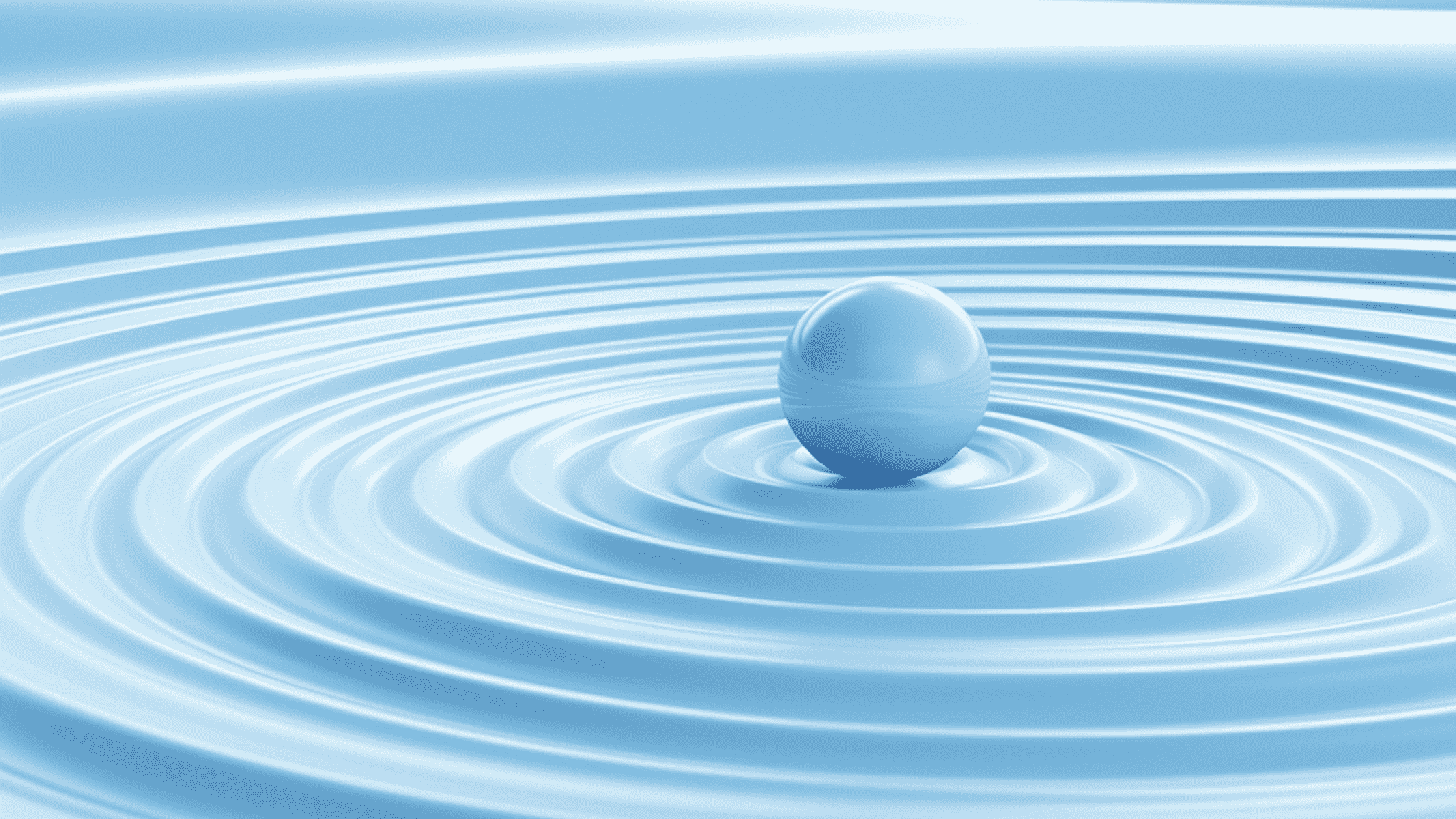 THANKS
感谢聆听！